CIS 441/541: Intro to Computer GraphicsLecture 5: Cameras & Matrices, Project 1E
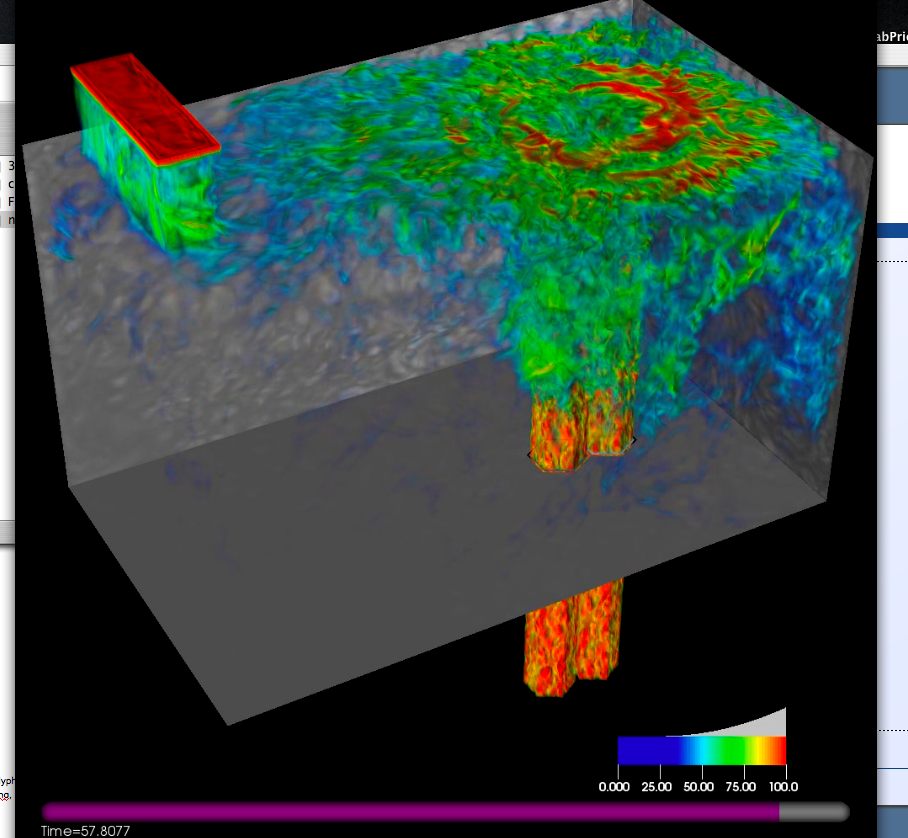 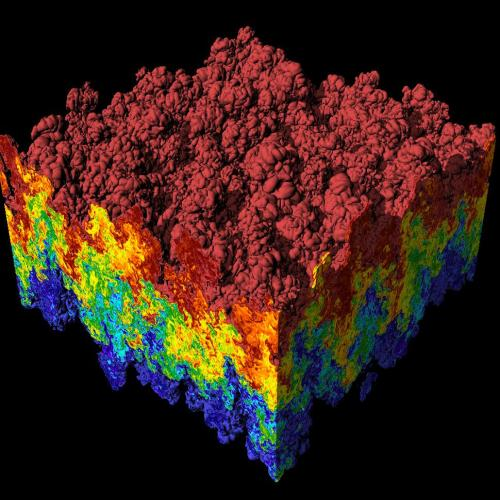 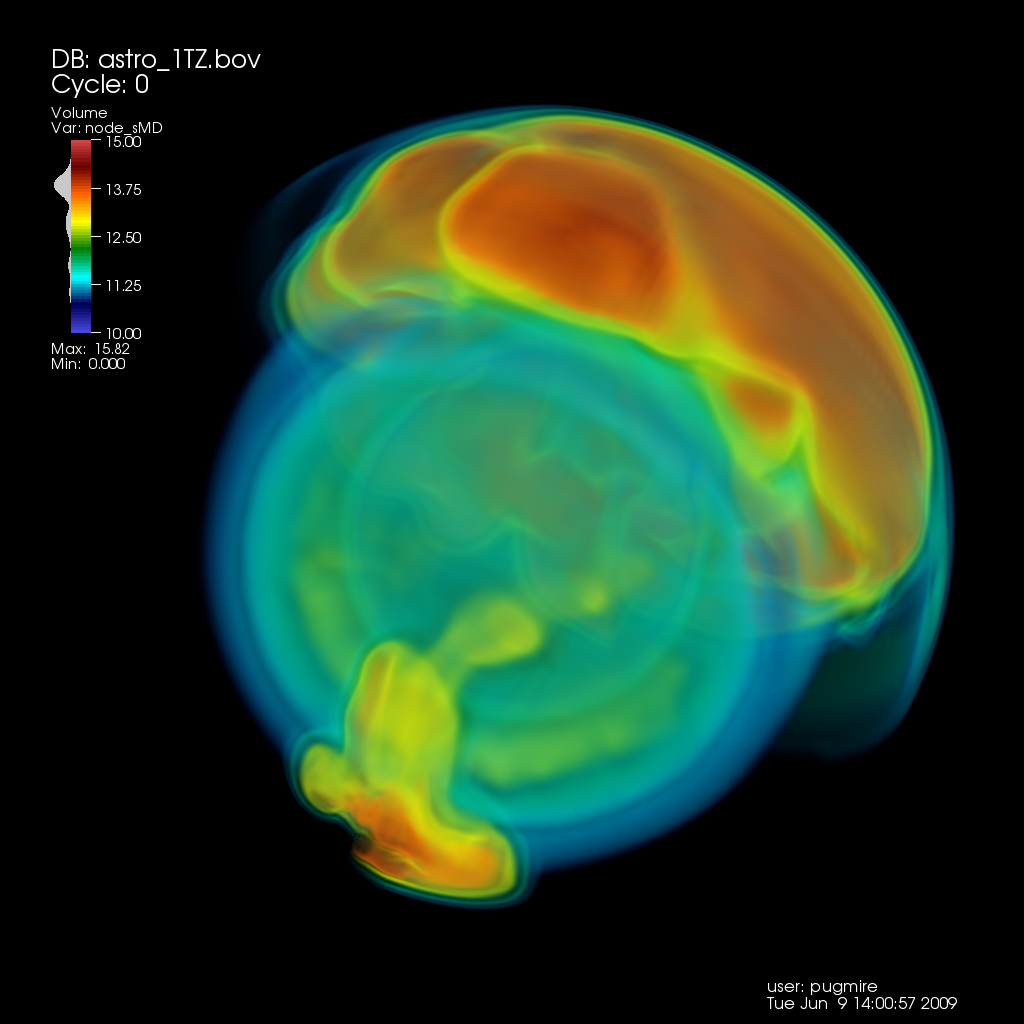 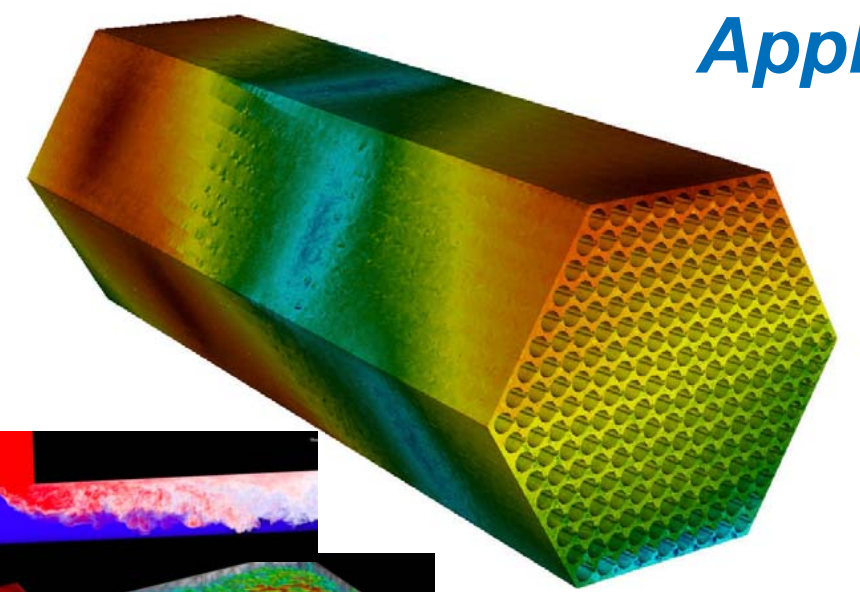 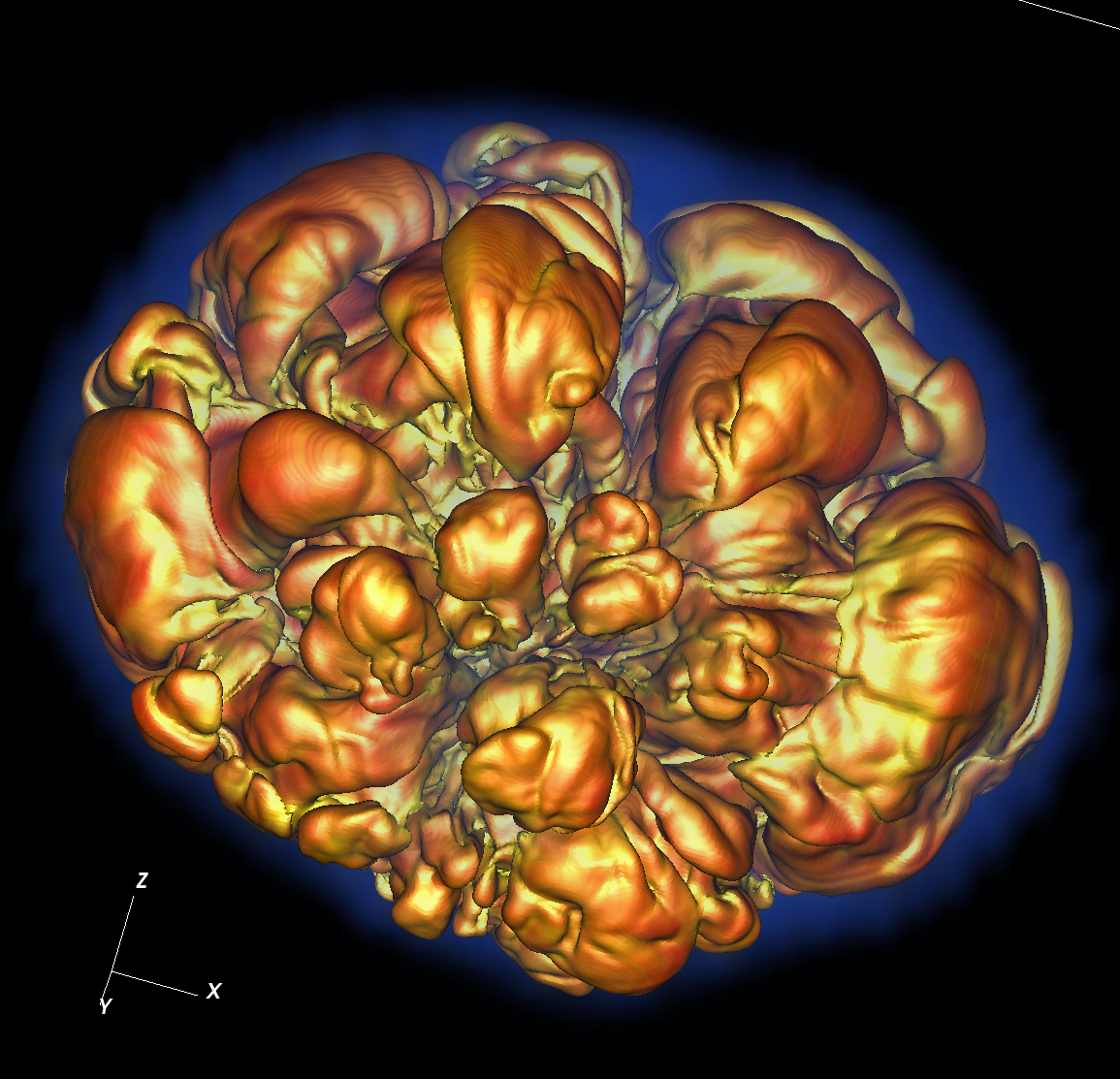 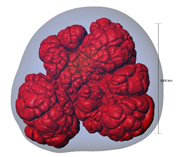 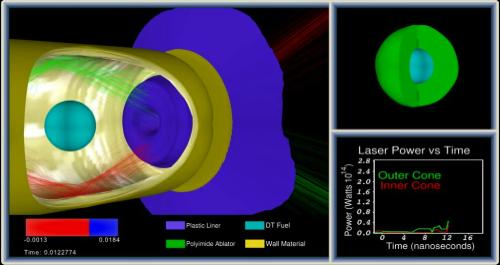 April 20, 2021
Hank Childs, University of Oregon
Midway Experience
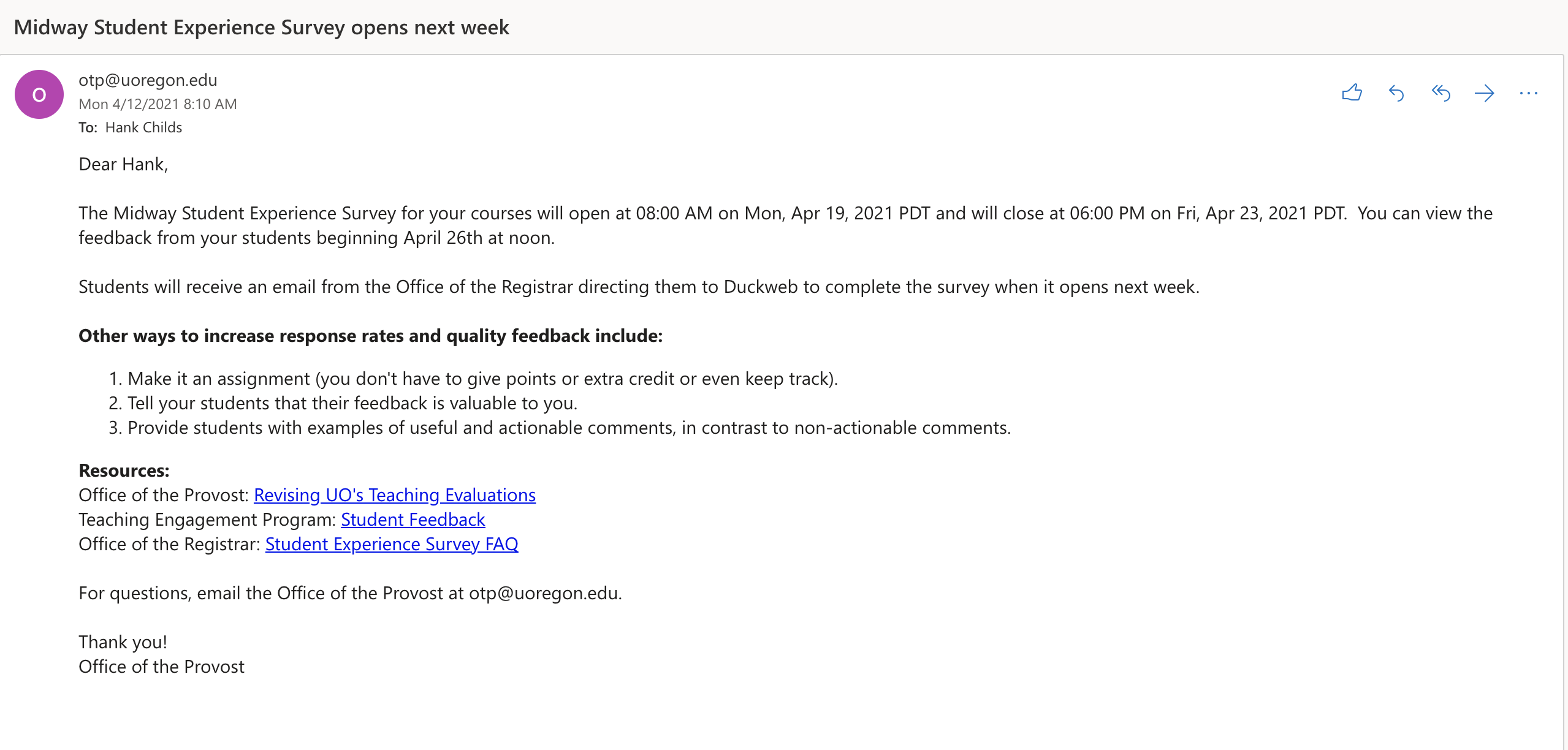 Proposed Change to Syllabus/Quiz Structure
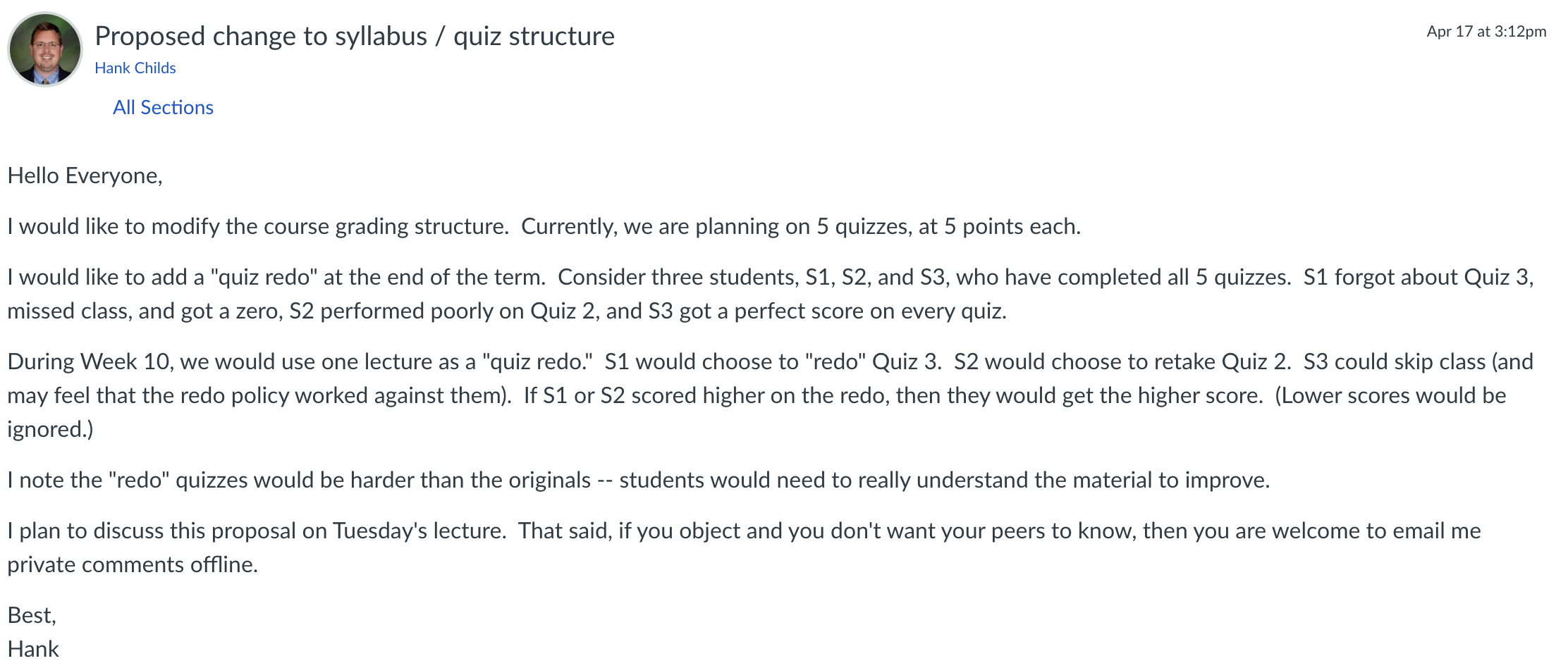 Thursday’s Lecture – Asynchronous (sort of)
Links are posted on class webpages to YouTube videos
These lectures are from last offering, but I rewatched them and they are still applicable
WARNING: the 1E overview video has the wrong due date – April 27th, 2021, not Feb 6th, 2019.
IMPORTANT: group discussion at 9am on Thursday
So What Do We Do On Thursday?
Watch YouTube videos before Thursday’s class
Call in at 9am on Thursday
Group discussion of any questions on cameras
Class Plan
Abhishek and I are working hard on preparing Project 2 (OpenGL)
Projects will start coming faster
Want there to time to do great final projects
1E, 1F: simpler coding, harder concepts
Current Plan (1/2)
Current Plan (2/2)
Weeks 8-10  you work on final projects
Lectures will be on misc. topics in graphics, esp. in support of final projects
Quiz 3 (Week 6): likely on matrices
Quiz 4 (Week 8): likely on GL
Quiz 5 (Week 10): likely on topics in final weeks
Week 4 Office Hours
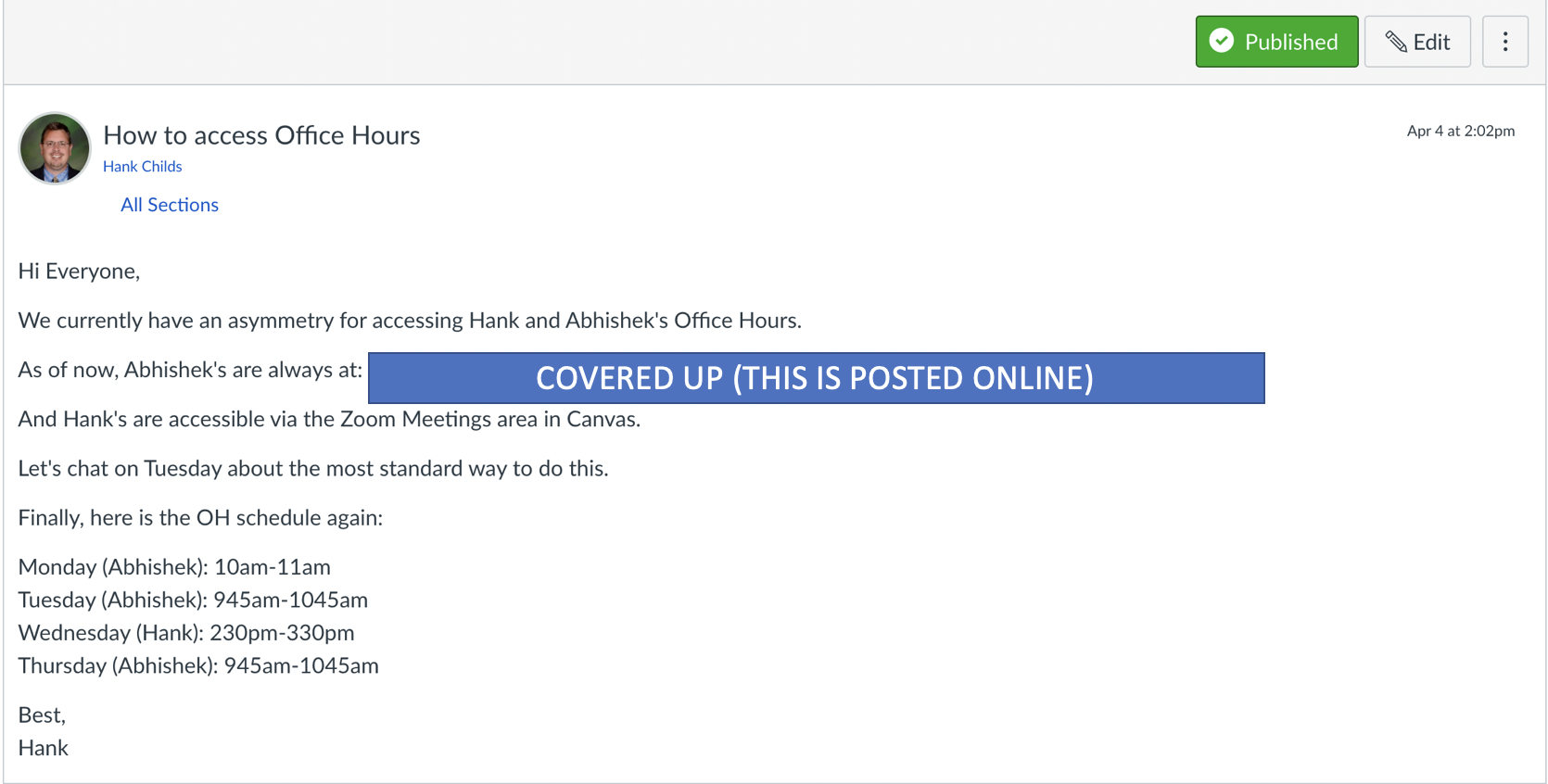 Cameras and Matrices
Note: I will be am repeating some of this content next this week.
Our goal
O
O
World space:
	Triangles in native Cartesian coordinates
	Camera located anywhere
Camera space:
	Camera located at origin, looking down -Z
	Triangle coordinates relative to camera frame
z
y
x
Device space:
	All viewable objects within
	0<=x<=width, 0 <=y<=height
Screen space:
	All viewable objects within
	-1 <= x, y <= +1
Image space:
	All viewable objects within 
	-1 <= x,y,z <= +1
MATH!
Concepts coming:
Spaces
Basis
Coordinates
Frames
Matrices
MATH!
Concepts coming:
Spaces
Basis
Coordinates
Frames
Matrices
Space
A “space” is a set of points
Many types of spaces
Here is a space ‘S’:the points in the blue shape
We can pick an arbitrary point in S and call it our “origin.”
O
Consider two directions, D1 and D2.
D1
O
D2
Imagine you live at “O” and you want to get to “X.”  Can you do it?
Rules (chess):
Bishop can only move diagonally
Rooks can only move in straight lines
X
D1
O
D2
Rules (this space):
You can only move in direction D1 or D2
Imagine you live at “O” and you want to get to “X.”  Can you do it?
Rules (chess):
Bishop can only move diagonally
Rooks can only move in straight lines
X
D1
O
D2
Rules (this space):
You can only move in direction D1 or D2
Imagine you live at “O” and you want to get to “X.”  Can you do it?
Rules (chess):
Bishop can only move diagonally
Rooks can only move in straight lines
X
D1
O
D2
Rules (this space):
You can only move in direction D1 or D2
Imagine you live at “O” and you want to get to “X.”  Can you do it?
Rules (chess):
Bishop can only move diagonally
Rooks can only move in straight lines
X
D1
O
D2
Rules (this space):
You can only move in direction D1 or D2
Imagine you live at “O” and you want to get to “X2.”  Can you do it?
Rules (chess):
Bishop can only move diagonally
Rooks can only move in straight lines
X2
D1
O
D2
Rules (this space):
You can only move in direction D1 or D2
Imagine you live at “O” and you want to get to “X2.”  Can you do it?
Rules (chess):
Bishop can only move diagonally
Rooks can only move in straight lines
X2
D1
O
D2
Rules (this space):
You can only move in direction D1 or D2
Imagine you live at “O” and you want to get to “X3.”  Can you do it?
Rules (chess):
Bishop can only move diagonally
Rooks can only move in straight lines
D1
O
X3
D2
Rules (this space):
You can only move in direction D1 or D2
Imagine you live at “O” and you want to get to “X4.”  Can you do it?
Rules (chess):
Bishop can only move diagonally
Rooks can only move in straight lines
X4
D1
O
D2
Rules (this space):
You can only move in direction D1 or D2
Imagine you live at “O” and you want to get to “X4.”  Can you do it?
Rules (chess):
Bishop can only move diagonally
Rooks can only move in straight lines
X4
D1
O
D2
Rules (this space):
You can only move in direction D1 or D2
Conventions!
Let (a, b) mean:
The number of steps ‘a’ in direction D1
The number of steps ‘b’ in direction D2
Where is (-3, 2)?
Rules (chess):
Bishop can only move diagonally
Rooks can only move in straight lines
D1
O
D2
Rules (this space):
You can only move in direction D1 or D2
MATH!
Concepts coming:
Spaces
Basis
Coordinates
Frames
Matrices
A basis
Paraphrasing Wikipedia: 
Let B = { D1, D2 } (a set of two vectors, D1 & D2)
Let S be our Shape
B is a basis for S if every element of S can be written as a unique linear combination of elements of B.
The coefficients of this linear combination are referred to as components or coordinates on B of the vector. 
The elements of a basis are called basis vectors.
Why unique?
Let (a, b, c) mean:
The number of steps ‘a’ in direction D1
The number of steps ‘b’ in direction D2
The number of steps ‘c’ in direction D3

Then there is more than one way to get to some point X in S, i.e.,
(a1, b1, c1) = X    and
(a2, b2, c2) = X
D1
D3
D2
What does it mean to form a basis?
For any vector v, there are unique coordinates (c1, …, cn) such that
v = c1*v1 + c2*v2 + … + cn*vn
Consider some point P.
This point is relative to some origin O
There is a vector v such that O+v = P
We know we can construct v using a combination of vi’s
Therefore we can represent P using the coordinates (c1, c2, …, cn)
A basis
Paraphrasing Wikipedia: 
Let B = { D1, D2 } (a set of two vectors, D1 & D2)
Let S be our Shape
B is a basis for S if every element of S can be written as a unique linear combination of elements of B.
The coefficients of this linear combination are referred to as components or coordinates on B of the vector. 
The elements of a basis are called basis vectors.
Most common basis
D1 = X-axis   (i.e., (1,0,0)-(0,0,0))
D2 = Y-axis   (i.e., (0,1,0)-(0,0,0))
D3 = Z-axis   (i.e., (0,0,1)-(0,0,0))

Then the coordinate (2, -3, 5) means
2 units along X-axis
-3 units along Y-axis
5 units along Z-axis
But we could have other bases
Instead of “basis 1” (B1)
D1 = X-axis   (i.e., (1,0,0)-(0,0,0))
D2 = Y-axis   (i.e., (0,1,0)-(0,0,0))
D3 = Z-axis   (i.e., (0,0,1)-(0,0,0))
Use “basis 2” (B2)
D1 = Y-axis   (i.e., (0,1,0)-(0,0,0))
D2 = X-axis   (i.e., (1,0,0)-(0,0,0))
D3 = Z-axis   (i.e., (0,0,1)-(0,0,0))
Then (a,b,c) in B1 is the same as (b,a,c) in B2
MATH!
Concepts coming:
Spaces
Basis
Coordinates
Frames
Matrices
Frames
Frame:
A way to place a coordinate system into a specific location in a space
Basis + reference coordinate (“the origin”)
Cartesian example: (3,4,6)
It is assumed that we are speaking in reference to the origin location (0,0,0).
Example of Frames
Frame F = (v1, v2, O)
v1 = (0, -1)
v2 = (1, 0)
O = (3, 4)
What are F’s coordinates for the point (6, 6)?
Example of Frames
Frame F = (v1, v2, O)
v1 = (0, -1)
v2 = (1, 0)
O = (3, 4)
What are F’s coordinates for the point (6, 6)?

Answer: (-2, 3)
Each box is a frame, and each arrow converts to the next frame
O
O
World space:
	Triangles in native Cartesian coordinates
	Camera located anywhere
Camera space:
	Camera located at origin, looking down -Z
	Triangle coordinates relative to camera frame
z
y
x
Device space:
	All viewable objects within
	0<=x<=width, 0 <=y<=height
Screen space:
	All viewable objects within
	-1 <= x, y <= +1
Image space:
	All viewable objects within 
	-1 <= x,y,z <= +1
Context
Models stored in “world space” frame
Pick an origin, store all points relative to that origin
We have been rasterizing in “device space” frame
Our goal: transform from world space to device space
We will do this using matrix multiplications
Multiply point by matrix to convert coordinates from one frame into coordinates in another frame
(x1,y1,z1)  P1
(x3,y3,z3)  P3
(x2,y2,z2)  P2
(1    0    0)            
(x1    y1     z1)   X (0    1    0)   =    (x+dx    y+dy    1)

                                (dx  dy   1)
But wait! There’s more…
And matrices also useful for more than frame-to-frame conversions.

So let’s get comfy with matrices (next time).
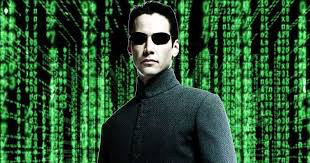 THIS IS WHERE WE STOPPED LAST TIME
Matrix
Defined: a rectangular array of numbers (usually) arranged in rows and columns
Example
2D matrix
“two by three” (two rows, three columns)
[3    4    8]
[-1 9.2 12]
Matrix: wikipedia picture
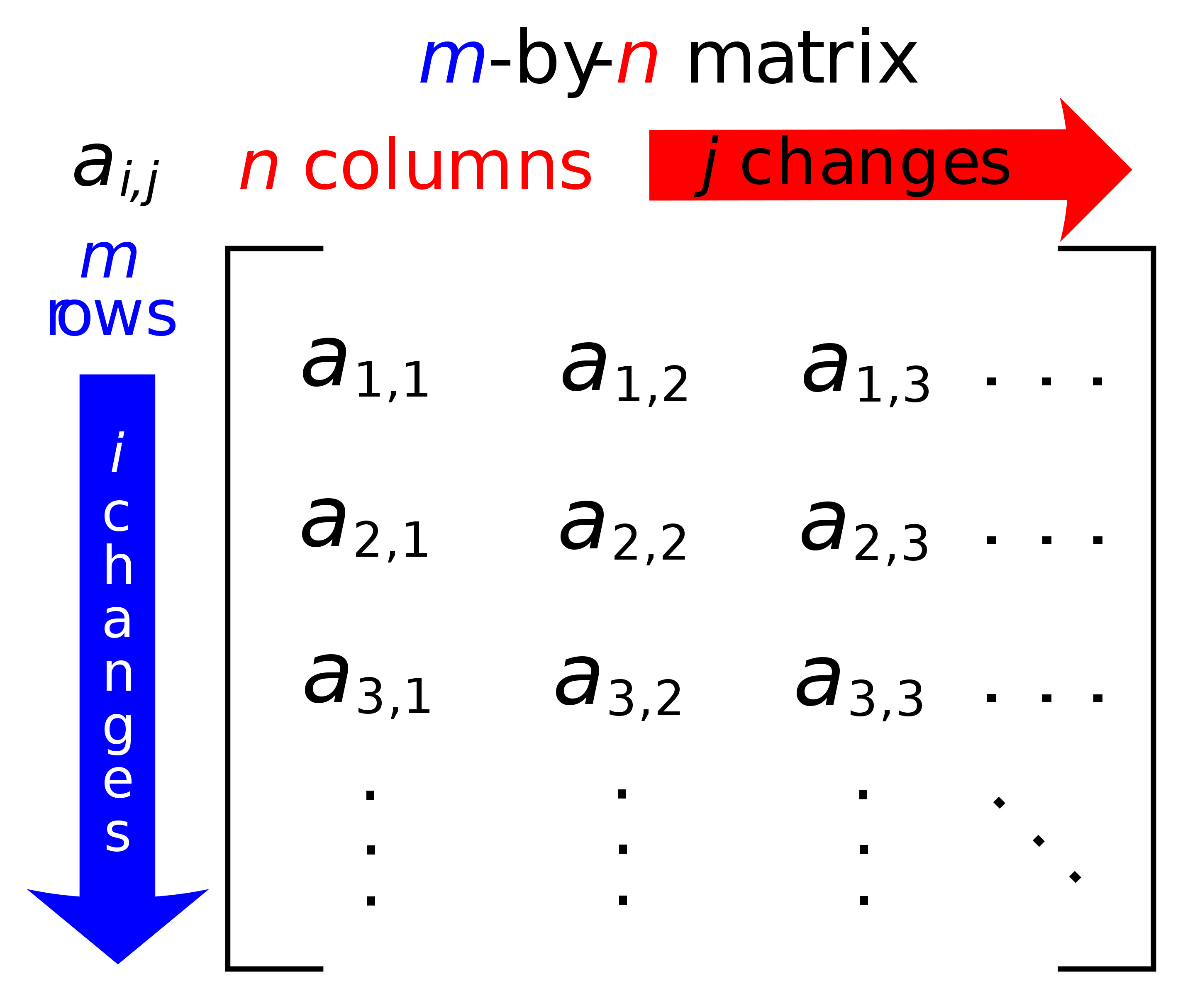 Matrix
What do you do with matrices?
Lots of things
Transpose, invert, add, subtract
But most of all: multiply!
Multiplying two 2x2 matrices
(a   b)        (e    f)          (a*e+b*g     a*f+b*h)
(c   d)  X  (g    h)   =   (c*e+d*g      c*f+d*h)
Multiplying two 2x2 matrices
(a   b)        (e    f)          (a*e+b*g     a*f+b*h)
           X  (g    h)   =
One usage for matrices:
Let (a, b) be the coordinates of a point
Then the 2x2 matrix can transform (a,b) to a  
new location – (a*e+b*g, a*f+b*h)
Identity Matrix
(a   b)        (1    0)          (a    b)
           X  (0    1)   =
(a   b)        (2    0)          (2a    b)
           X  (0    1)   =
(2a,b)
(a,b)
Scale in X, not in Y
(a   b)        (s    0)          (sa    tb)
           X  (0    t)   =
(a,b)
(sa,tb)
Scale in both dimensions
(a   b)        (0   -1)          (b    -a)
           X  (1    0)   =
(a,b)
(b,-a)
Rotate 90 degrees clockwise
(a   b)        (0     1)          (-b    a)
           X  (-1    0)   =
(a,b)
(-b, a)
Rotate 90 degrees counter-clockwise
(a   b)        (cos(Ω)  -sin(Ω))          (cos(Ω)*a + sin(Ω)*b,
                                                   -sin(Ω)*a +cos(Ω)*b)
           X  (sin(Ω)    cos(Ω))   =
(x’, y’)
(x,y)
Ω
Rotate “Ω” degrees counter-clockwise
Combining transformations
How do we rotate by 90 degrees clockwise and then scale X by 2?
Answer: multiply by matrix that multiplies by 90 degrees clockwise, then multiple by matrix that scales X by 2.
But can we do this efficiently?
(0   -1)           (2    0)          (0     -1)
(1   0)  X  (0    1)   =     (2      0)
Combining transformations
How do we scale X by 2 and then rotate by 90 degrees clockwise?
Answer: multiply by matrix that scales X by 2, then multiply by matrix that rotates 90 degrees clockwise.
(2   0)          (0   -1)          (0     -2)
(0   1)  X  (1    0)   =   (1      0)
(0   -1)           (2    0)          (0     -1)
(1   0)  X  (0    1)   =     (2      0)
Rotate then scale
Order matters!!
Translations
Translation is harder:
(a)           (c)          (a+c)
(b)  +   (d)   =   (b+d)
But this doesn’t fit our nice matrix multiply model…
What to do??
Homogeneous Coordinates
(1   0    0)
(x    y     1)   X   (0   1    0)   =    (x       y      1)

                                (0   0    1)
Add an extra dimension.
A math trick … don’t overthink it.
Homogeneous Coordinates
(1    0    0)            
(x    y     1)   X   (0    1    0)   =    (x+dx    y+dy    1)

                                (dx  dy   1)
Translation

We can now fit translation into 
our matrix multiplication system.
Graphics
Two really important operations:
Transform from one frame to another
Transform geometry (rotate, translate, etc)

Both can be done with matrix operations
In both cases, need homogeneous coordinates

Much of graphics is accomplished via 4x4 matrices
And: you can compose the matrices and do bunches of things at once (EFFICIENCY)
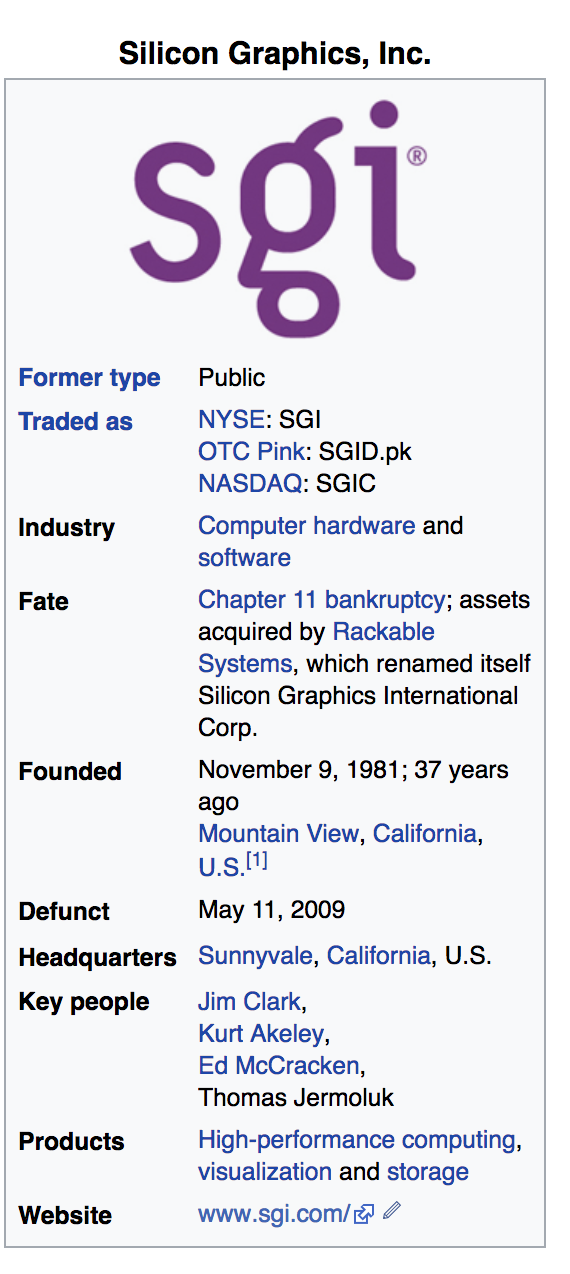 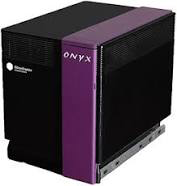 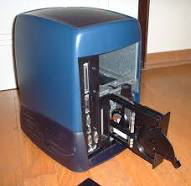 3dfx Voodoo (source: wikipedia)
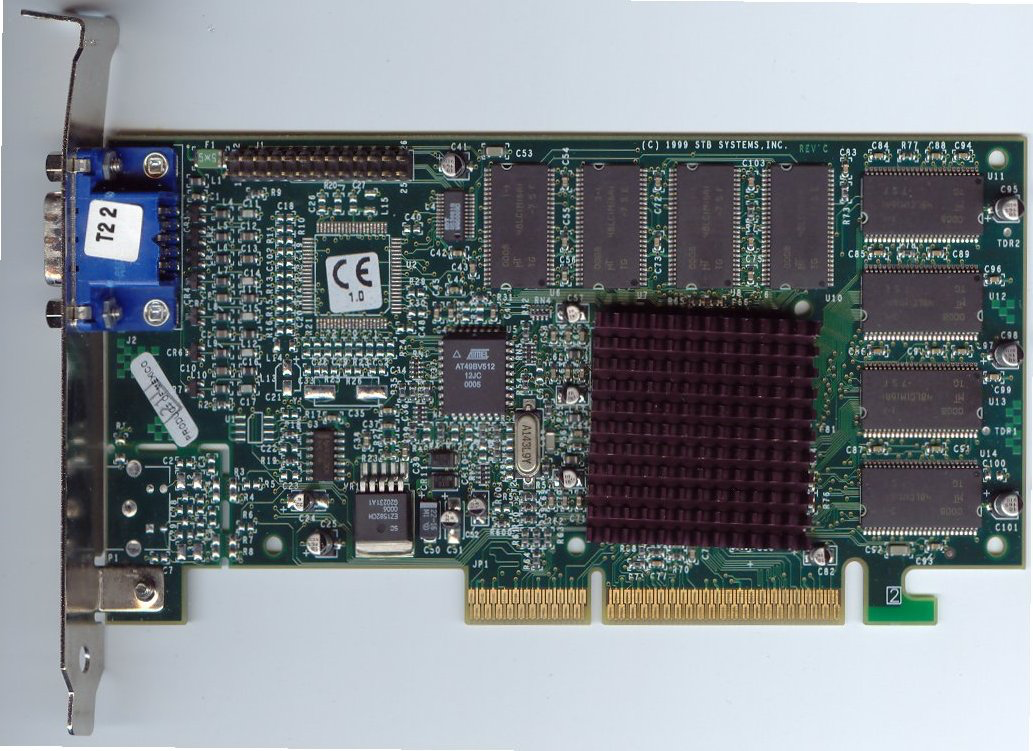 Early GPUs
Special hardware to do 4x4 matrix operations
A lot of them (in parallel)
GPUs now
Many, many, many cores
Each code less powerful than typical CPU core
STOP HERE – rest on YouTube
Look as a class
Our goal
O
O
World space:
	Triangles in native Cartesian coordinates
	Camera located anywhere
Camera space:
	Camera located at origin, looking down -Z
	Triangle coordinates relative to camera frame
z
y
x
Device space:
	All viewable objects within
	0<=x<=width, 0 <=y<=height
Screen space:
	All viewable objects within
	-1 <= x, y <= +1
Image space:
	All viewable objects within 
	-1 <= x,y,z <= +1
World Space
World Space is the space defined by the user’s coordinate system.
This space contains the portion of the scene that is transformed into image space by the camera transform. 
Many of the spaces have “bounds”, meaning limits on where the space is valid
With world space 2 options:
No bounds
User specifies the bound
Our goal
Camera Transform
O
O
World space:
	Triangles in native Cartesian coordinates
	Camera located anywhere
Camera space:
	Camera located at origin, looking down -Z
	Triangle coordinates relative to camera frame
z
y
x
Device space:
	All viewable objects within
	0<=x<=width, 0 <=y<=height
Screen space:
	All viewable objects within
	-1 <= x, y <= +1
Image space:
	All viewable objects within 
	-1 <= x,y,z <= +1
Our goal
O
O
World space:
	Triangles in native Cartesian coordinates
	Camera located anywhere
Camera space:
	Camera located at origin, looking down -Z
	Triangle coordinates relative to camera frame
z
y
x
Device space:
	All viewable objects within
	0<=x<=width, 0 <=y<=height
Screen space:
	All viewable objects within
	-1 <= x, y <= +1
Image space:
	All viewable objects within 
	-1 <= x,y,z <= +1
How do we specify a camera?
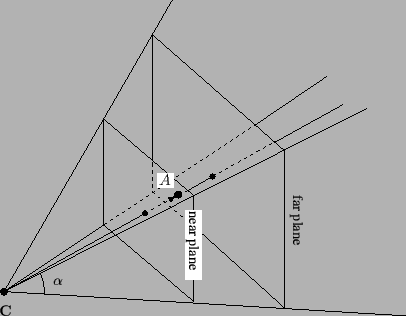 The “viewing pyramid” or
“view frustum”.

Frustum: In geometry, a frustum (plural: frusta or frustums) is the portion of a solid (normally a cone or pyramid) that lies between two parallel planes cutting it.
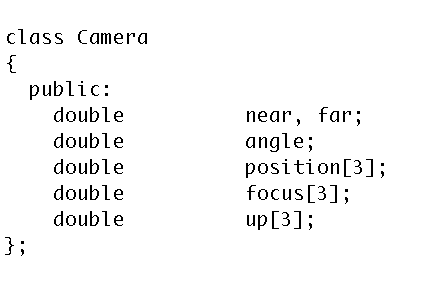 What is the up axis?
Up axis is the direction from the base of your nose to your forehead
Up
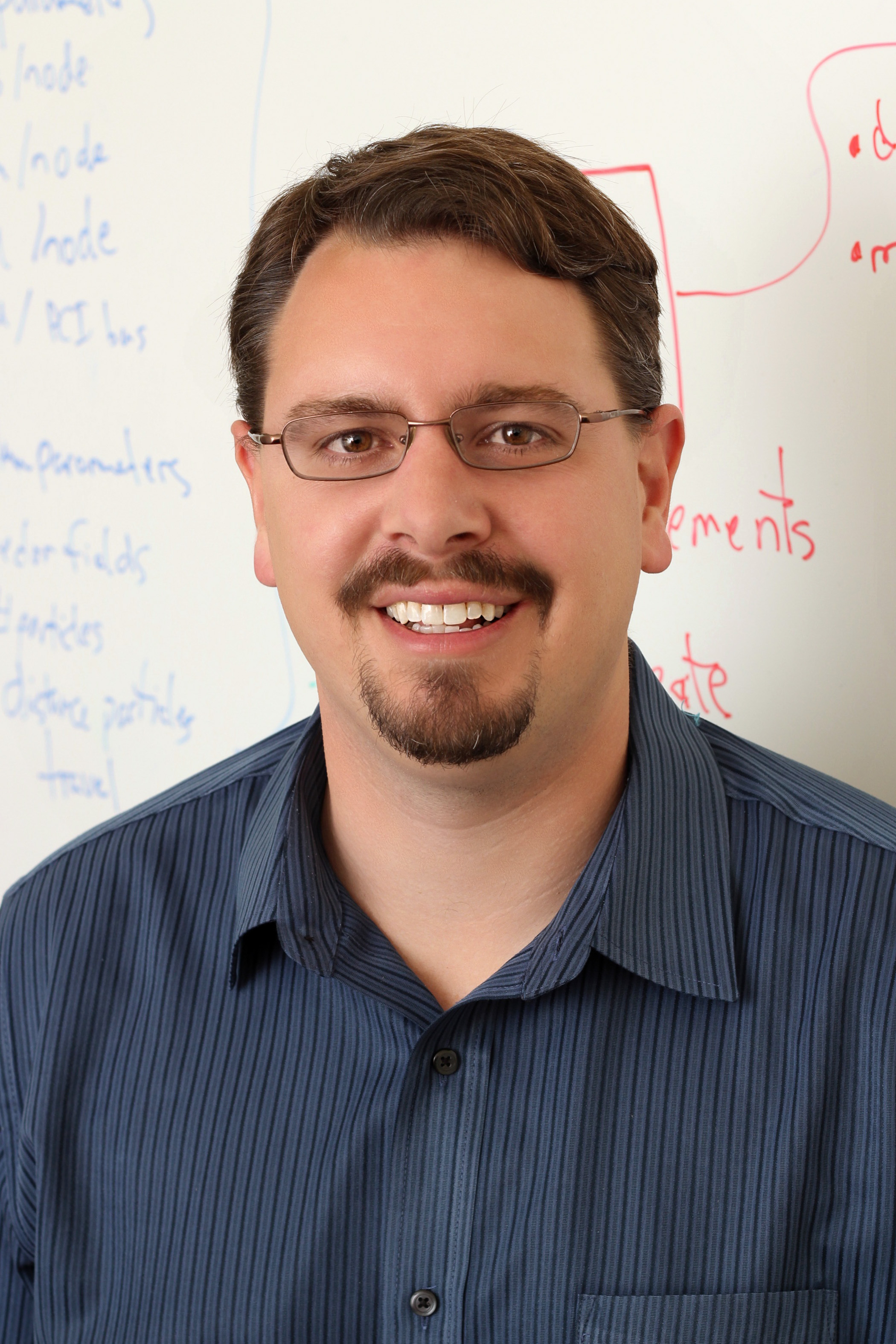 What is the up axis?
Up axis is the direction from the base of your nose to your forehead
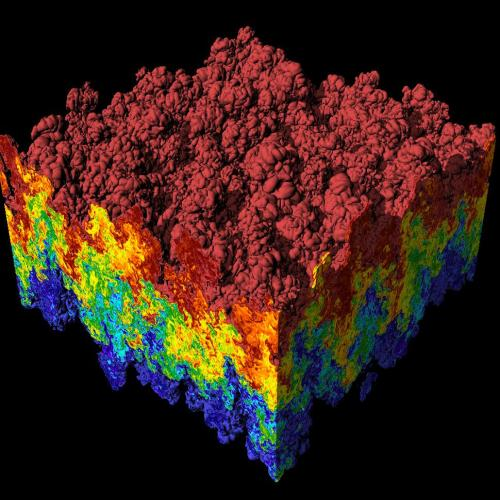 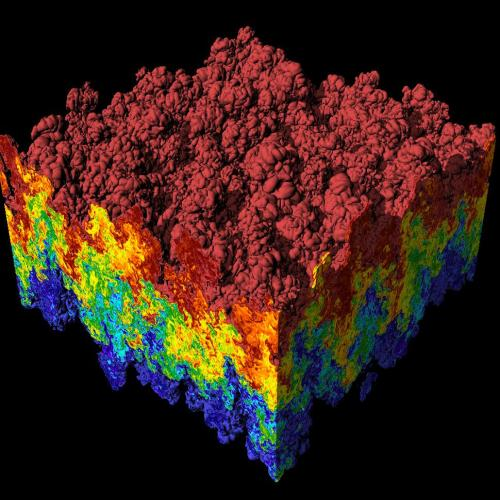 Up
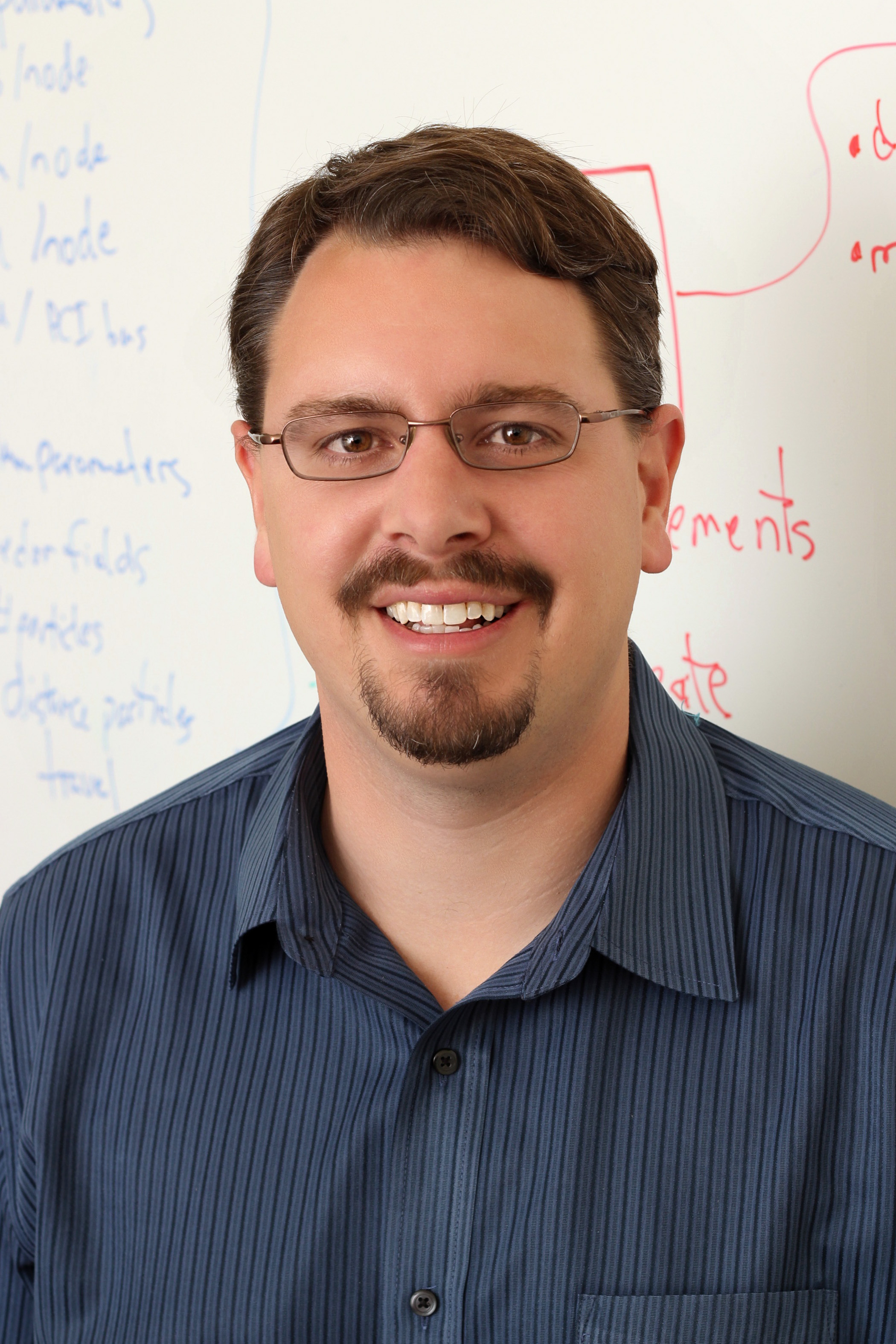 =
+
What is the up axis?
Up axis is the direction from the base of your nose to your forehead






(if you lie down while watching TV, the screen is sideways)
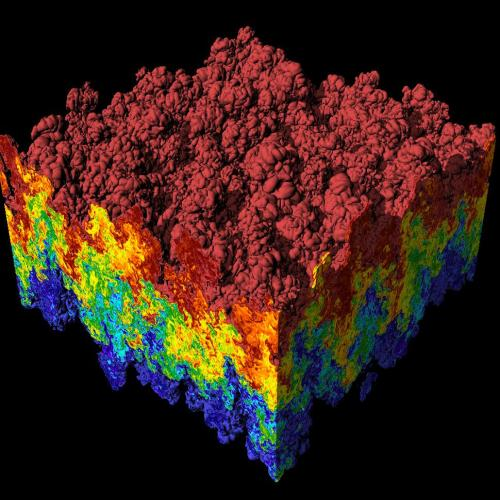 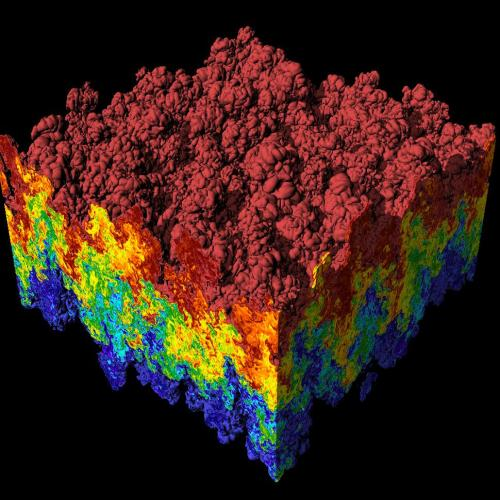 Up
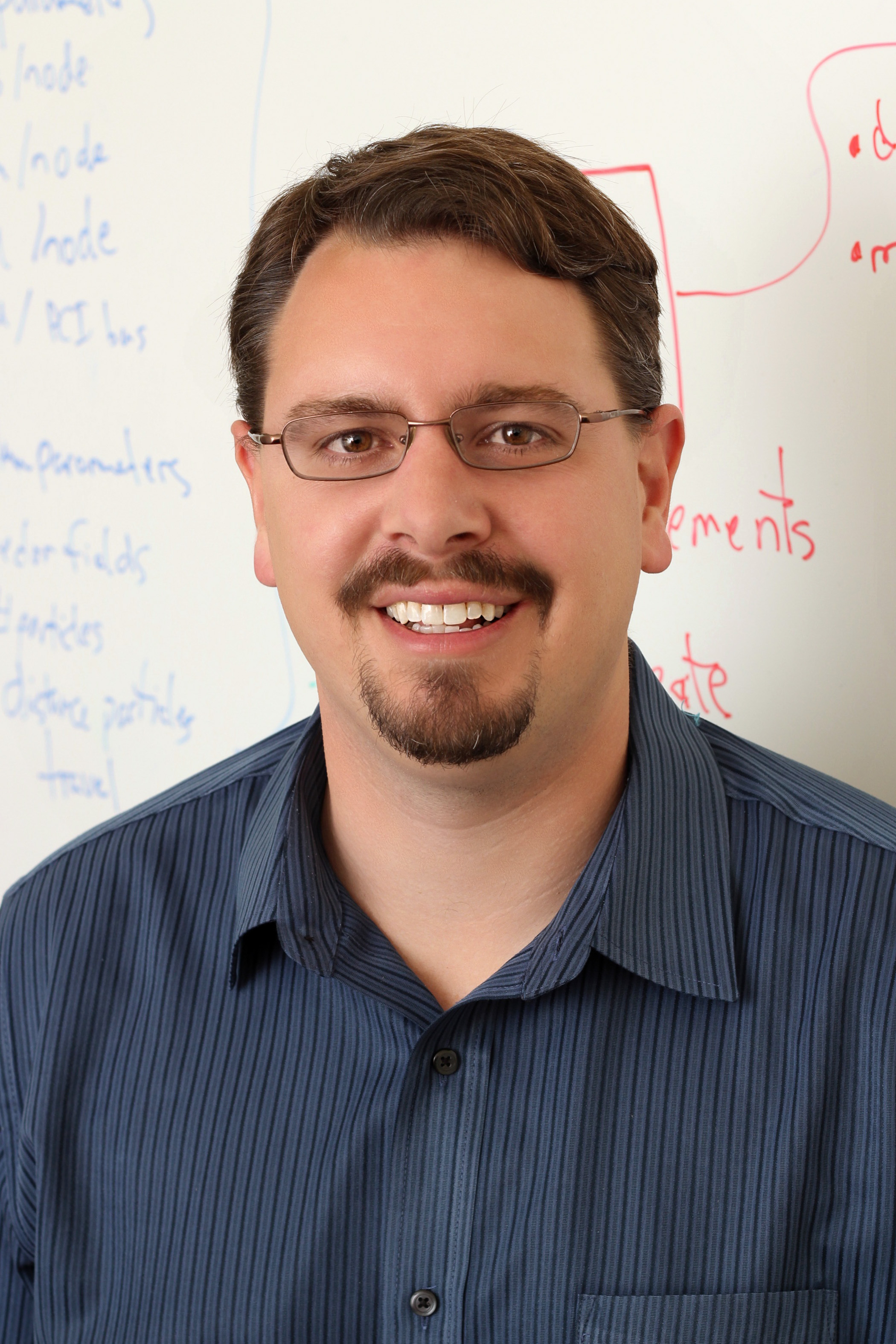 =
+
Image Space Diagram
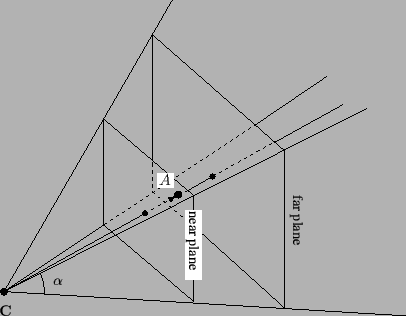 Up
Our goal
O
O
World space:
	Triangles in native Cartesian coordinates
	Camera located anywhere
Camera space:
	Camera located at origin, looking down -Z
	Triangle coordinates relative to camera frame
View Transform
z
y
x
Device space:
	All viewable objects within
	0<=x<=width, 0 <=y<=height
Screen space:
	All viewable objects within
	-1 <= x, y <= +1
Image space:
	All viewable objects within 
	-1 <= x,y,z <= +1
Our goal
O
O
World space:
	Triangles in native Cartesian coordinates
	Camera located anywhere
Camera space:
	Camera located at origin, looking down -Z
	Triangle coordinates relative to camera frame
z
y
x
Device space:
	All viewable objects within
	0<=x<=width, 0 <=y<=height
Screen space:
	All viewable objects within
	-1 <= x, y <= +1
Image space:
	All viewable objects within 
	-1 <= x,y,z <= +1
Image Space
Image Space is the three-dimensional coordinate system that contains screen space. 
It is the space where the camera transformation directs its output.
The bounds of Image Space are 3-dimensional cube. 
{(x,y,z) : −1≤x≤1,−1≤y≤1, −1≤z≤1} 

(or −1≤z≤0)
Image Space Diagram
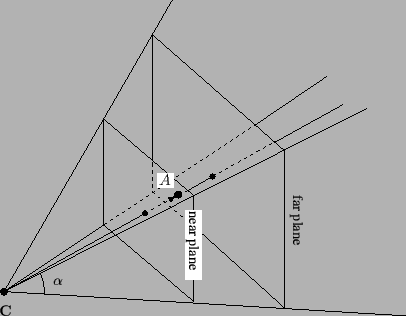 Y=1
Up
X = -1
Z = -1
Z=1
X=1
Y = -1
Our goal
O
O
World space:
	Triangles in native Cartesian coordinates
	Camera located anywhere
Camera space:
	Camera located at origin, looking down -Z
	Triangle coordinates relative to camera frame
z
y
x
Device space:
	All viewable objects within
	0<=x<=width, 0 <=y<=height
Screen space:
	All viewable objects within
	-1 <= x, y <= +1
Image space:
	All viewable objects within 
	-1 <= x,y,z <= +1
Screen Space
Screen Space is the intersection of the xy-plane with Image Space. 
Points in image space are mapped into screen space by projecting via a parallel projection, onto the plane z = 0 .
Example:
a point (0, 0, z) in image space will project to the center of the display screen
Screen Space Diagram
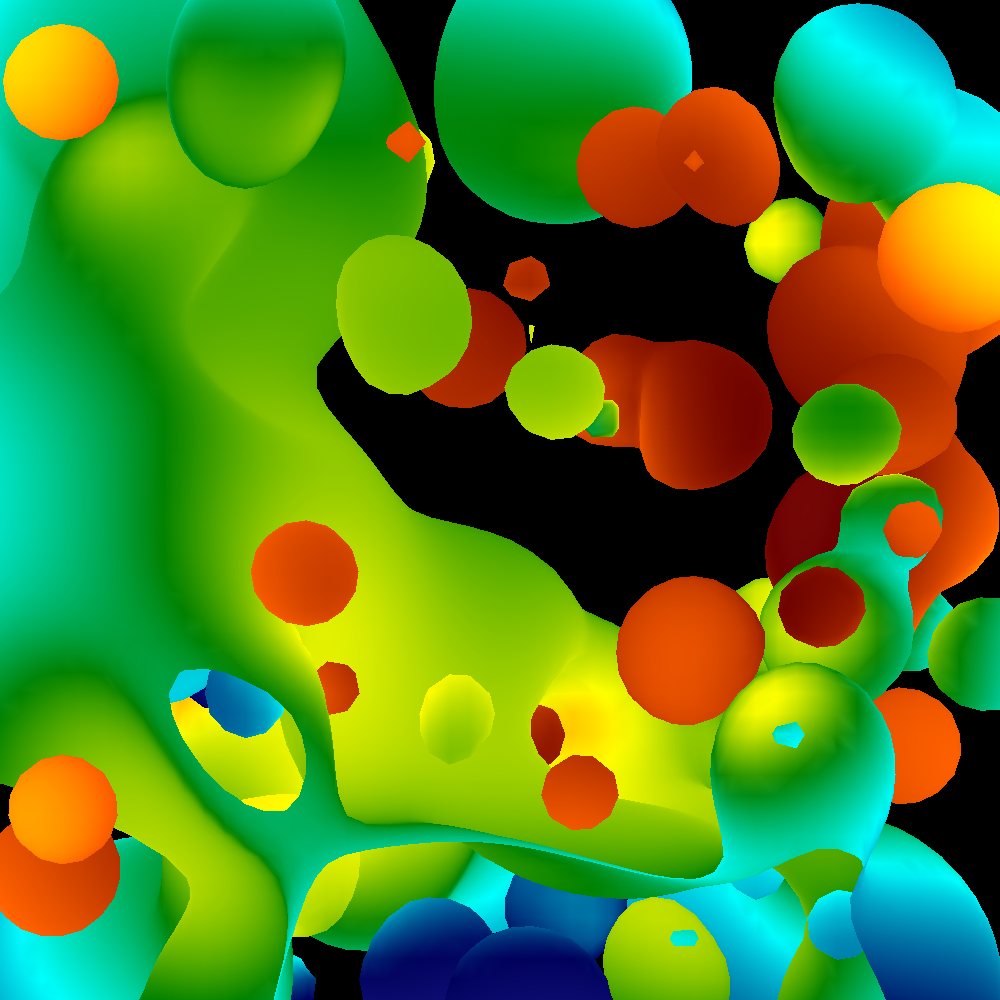 +1
Y
-1
+1
X
-1
Our goal
O
O
World space:
	Triangles in native Cartesian coordinates
	Camera located anywhere
Camera space:
	Camera located at origin, looking down -Z
	Triangle coordinates relative to camera frame
z
y
x
Device space:
	All viewable objects within
	0<=x<=width, 0 <=y<=height
Screen space:
	All viewable objects within
	-1 <= x, y <= +1
Image space:
	All viewable objects within 
	-1 <= x,y,z <= +1
Device Space
Device Space is the lowest level coordinate system and is the closest to the hardware coordinate systems of the device itself.
Device space is usually defined to be the n × m array of pixels that represent the area of the screen. 
A coordinate system is imposed on this space by labeling the lower-left-hand corner of the array as (0,0), with each pixel having unit length and width.
Device Space Example
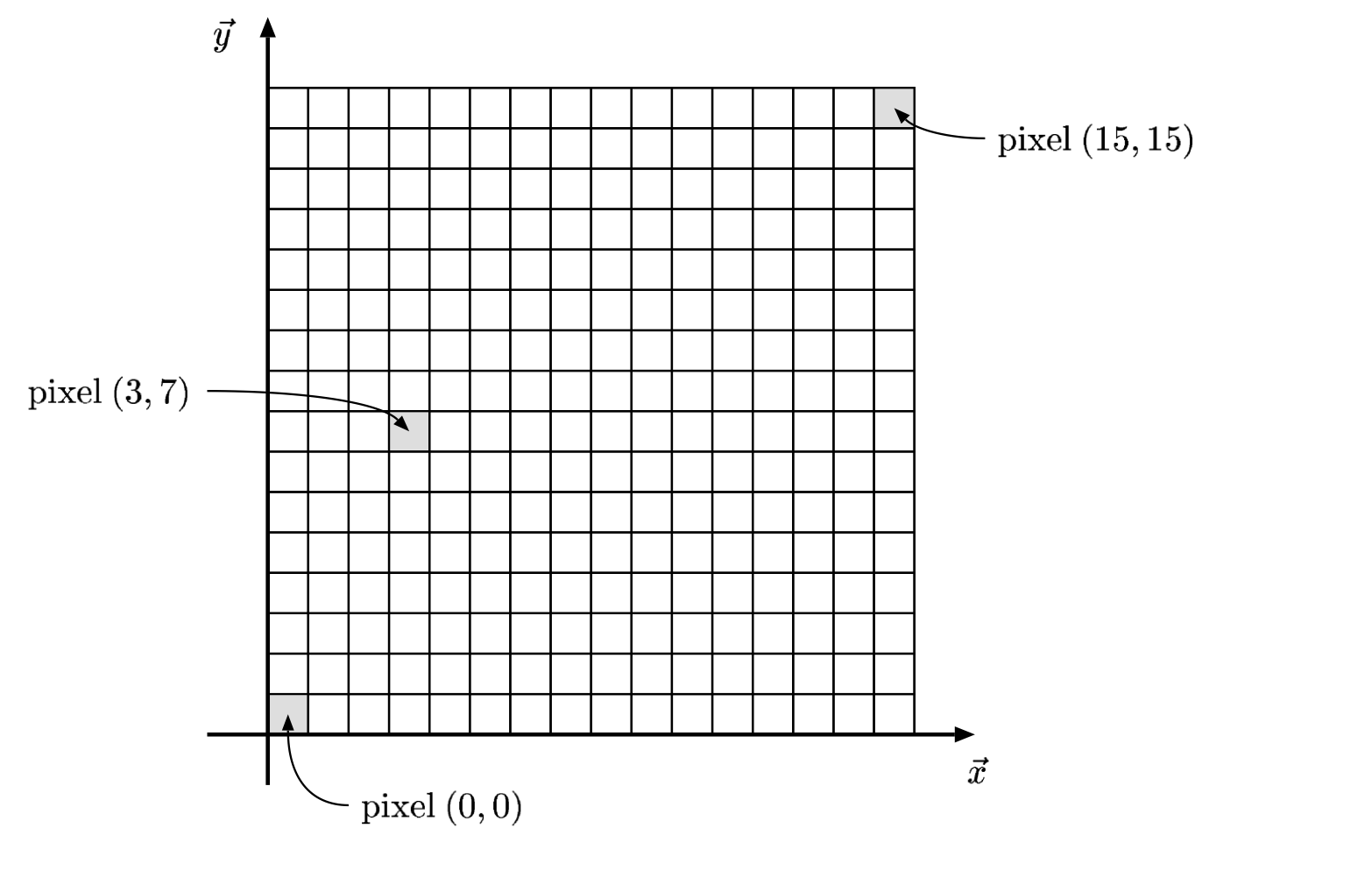 Device Space With Depth Information
Extends Device Space to three dimensions by adding z-coordinate of image space.
Coordinates are (x, y, z) with 
		0 ≤ x ≤ n
		0 ≤ y ≤ m 
		z arbitrary (but typically -1 ≤ z ≤ +1 or
						 -1 ≤ z ≤ 0 )
How do we transform?
For a camera C,
Calculate Camera Frame
From Camera Frame, calculate Camera Transform
Calculate View Transform
Calculate Device Transform
Compose 3 Matrices into 1 Matrix (M)
For each triangle T, apply M to each vertex of T, then apply rasterization/zbuffer
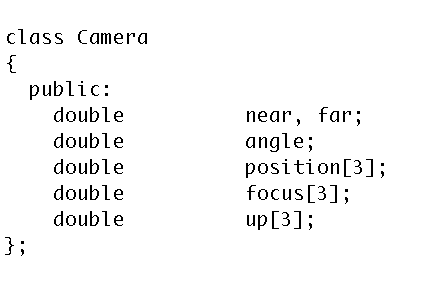 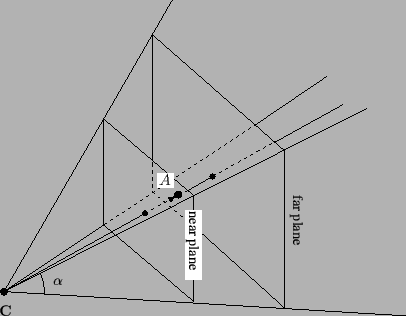 A
B
C
Easiest Transform
O
O
World space:
	Triangles in native Cartesian coordinates
	Camera located anywhere
Camera space:
	Camera located at origin, looking down -Z
	Triangle coordinates relative to camera frame
z
y
x
Device space:
	All viewable objects within
	0<=x<=width, 0 <=y<=height
Screen space:
	All viewable objects within
	-1 <= x, y <= +1
Image space:
	All viewable objects within 
	-1 <= x,y,z <= +1
Image Space to Device Space
(x, y, z)  ( x’, y’, z’), where
x’ = n*(x+1)/2 = nx/2 + n/2
y’ = m*(y+1)/2 = my/2 + m/2
z’ = z = z
(for an n x m image)
Matrix:
(x    y    z    1)          (n/2      0       0     0)
                          x   (0      m/2       0     0) 
                               (0        0      1      0)
                               (n/2  m/2   0     1)
More Math Prep
Note: Ken Joy’s graphics notes are fantastic
http://www.idav.ucdavis.edu/education/GraphicsNotes/homepage.html
What is the norm of a vector?
The norm of a vector is its length
Denoted with || . ||
For a vector A = (A.x, A.y), 
		||A|| = sqrt(A.x*A.x+A.y*A.y)
Physical interpretation:




For 3D, ||A|| = sqrt(A.x*A.x+A.y*A.y+A.z*A.z)
(A.x,A.y)
||A||
y
x
What does it means for a vector to be normalized?
The vector A is normalized if ||A|| = 1.
This is also called a unit vector.
To obtain a normalized vector, take A/||A||

Many of the operations we will discuss today will only work correctly with normalized vectors.

Example: A=(3,4,0).  Then:
 ||A|| = 5
A/||A|| = (0.6, 0.8, 0)
What is a dot product?
A.B = A.x*B.x + A.y*B.y
(or A.x*B.x + A.y*B.y + A.z*B.z)
Physical interpretation:
A.B = cos(α)*(||A||*||B||)
B = (B.x, B.y)
A = (A.x,A.y)
α
What is the cross product?
AxB = (A.y*B.z - A.z*B.y, 
              B.x*A.z - A.x*B.z, 
              A.x*B.y - A.y*B.x)

What is the physical interpretation of a cross product?
Finds a vector perpendicular to both A and B.
Homogeneous Coordinates
Defined: a system of coordinates used in projective geometry, as Cartesian coordinates are used in Euclidean geometry
Primary uses:
4 × 4 matrices to represent general 3-dimensional transformations
it allows a simplified representation of mathematical functions – the rational form – in which rational polynomial functions can be simply represented
We only care about the first
I don’t really even know what the second use means
Interpretation of Homogeneous Coordinates
4D points: (x, y, z, w)
Our typical frame: (x, y, z, 1)
Interpretation of Homogeneous Coordinates
4D points: (x, y, z, w)
Our typical frame: (x, y, z, 1)
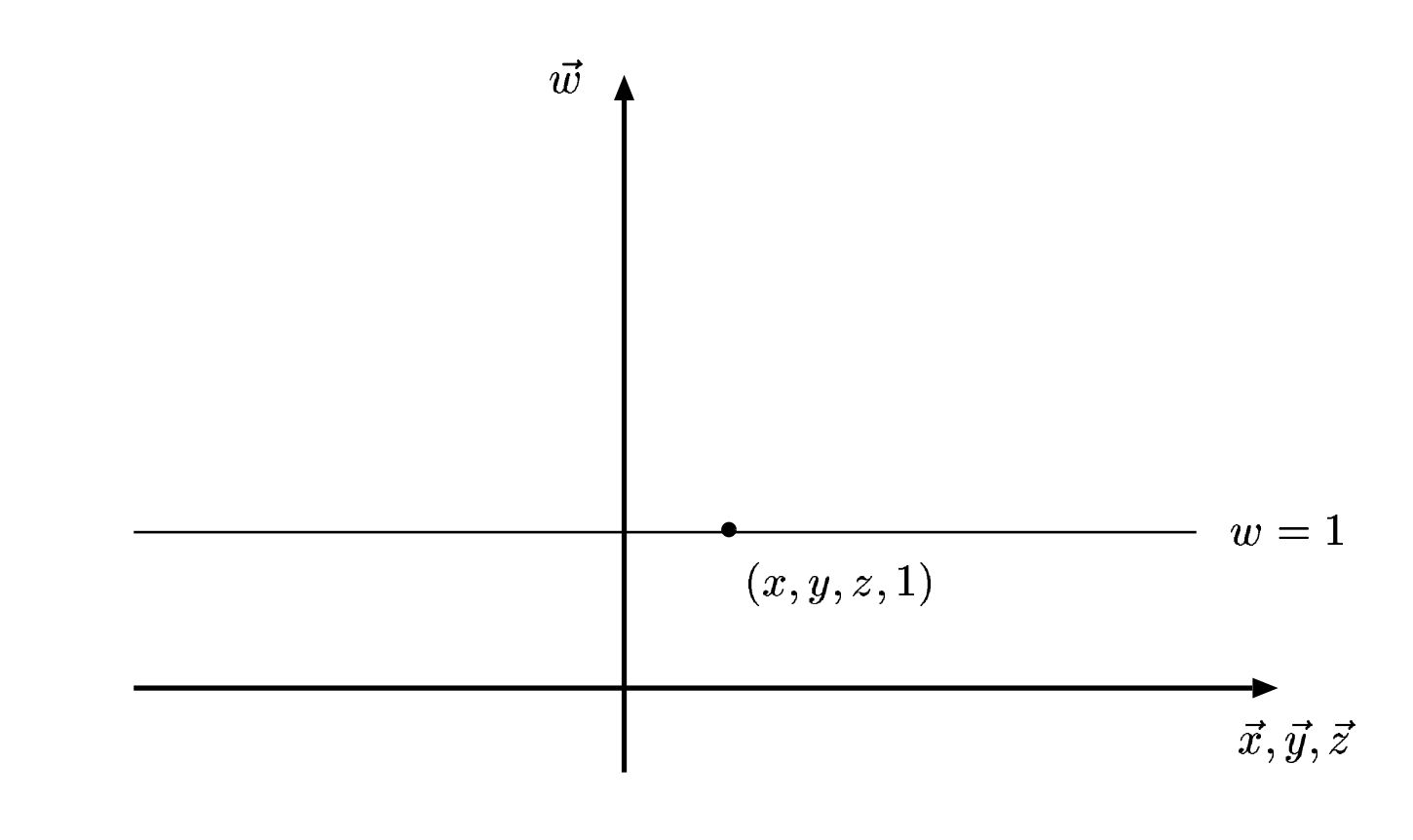 So how to treat points not along the w=1 line?
Our typical frame in the context of 4D points
Projecting back to w=1 line
Let P = (x, y, z, w) be a 4D point with w != 1
Goal: find P’ = (x’, y’, z’, 1) such P projects to P’
(We have to define what it means to project)

Idea for projection:
Draw line from P to origin.
If Q is along that line (and Q.w == 1), then Q is a projection of P
Projecting back to w==1 line
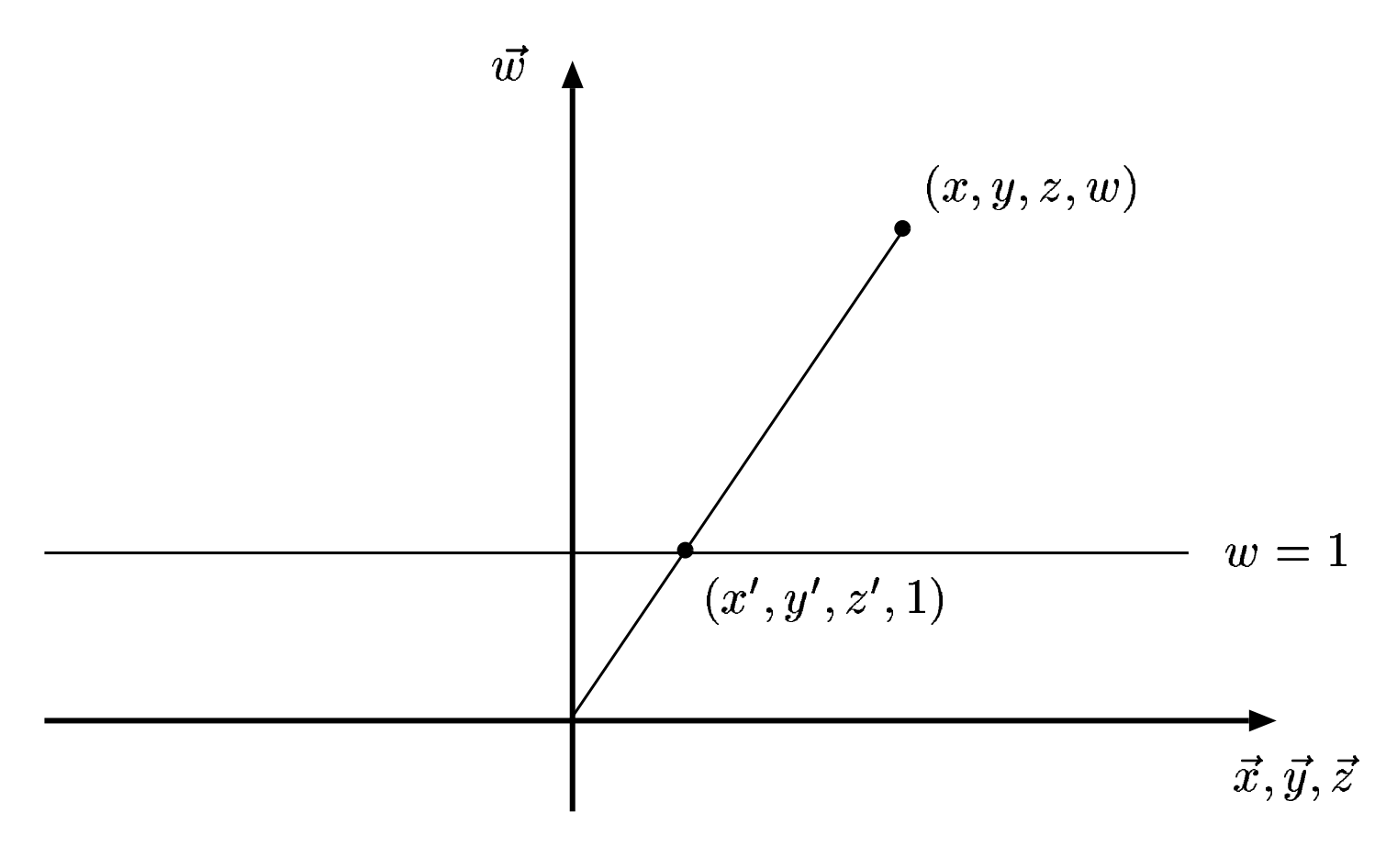 Idea for projection:
Draw line from P to origin.
If Q is along that line (and Q.w == 1), then Q is a projection of P
So what is Q?
Similar triangles argument:
x’ = x/w
y’ = y/w
z’ = z/w
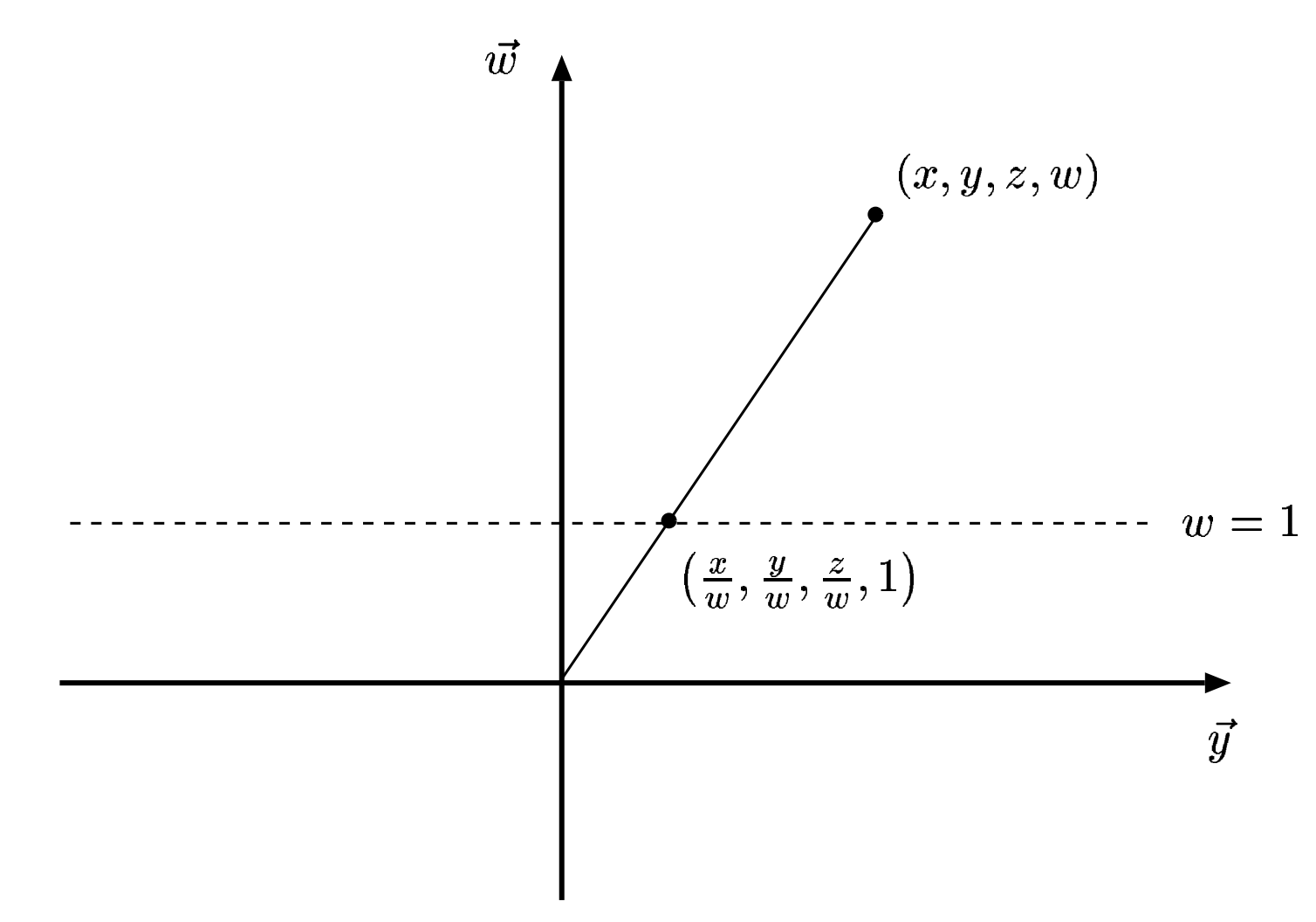 Our goal
O
O
-Z
World space:
	Triangles in native Cartesian coordinates
	Camera located anywhere
Camera space:
	Camera located at origin, looking down -Z
	Triangle coordinates relative to camera frame
Need to construct a Camera Frame
Need to construct a matrix to transform points from Cartesian Frame to Camera Frame
Transform triangle by transforming its three vertices
Basis pt 2 (more linear algebra-y this time)
Camera frame must be a basis:
Spans space … can get any point through a linear combination of basis vectors
Every member must be linearly independent
 we didn’t talk about this much on Thursday.
linearly independent means that no basis vector can be represented via others
Repeat slide (coming up) shows linearly *dependent* vectors
(REPEAT) Why unique?
Let (a, b, c) mean:
The number of steps ‘a’ in direction D1
The number of steps ‘b’ in direction D2
The number of steps ‘c’ in direction D3

Then there is more than one way to get to some point X in S, i.e.,
(a1, b1, c1) = X    and
(a2, b2, c2) = X
D1
D3
D2
Camera frame construction
Must choose (u,v,w,O)





O = camera position
w = O-focus
Not “focus-O”, since we want to look down -Z
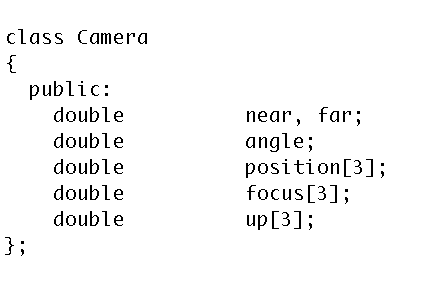 O
-Z
Camera space:
	Camera located at origin, looking down -Z
	Triangle coordinates relative to camera frame
Camera frame construction
Must choose (u,v,w,O)





O = camera position
w = O-focus
v = up 
u = up x (O-focus)
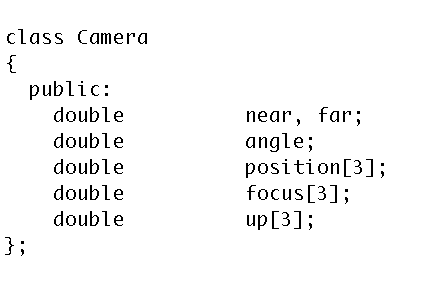 O
-Z
Camera space:
	Camera located at origin, looking down -Z
	Triangle coordinates relative to camera frame
But wait … what if dot(v2,v3) != 0?
Up
O-focus
We can get around this with two cross products:
u = Up x (O-focus)
v = (O-focus) x u
Camera frame summarized
O = camera position
u = Up x (O-focus)
v = (O-focus) x u
w = O-focus

Important note:          u, v, and w need to be normalized!
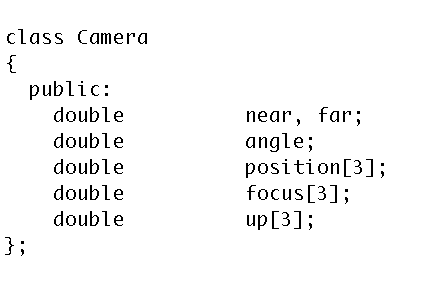 Our goal
O
O
-Z
World space:
	Triangles in native Cartesian coordinates
	Camera located anywhere
Camera space:
	Camera located at origin, looking down -Z
	Triangle coordinates relative to camera frame
Need to construct a Camera Frame  ✔
Need to construct a matrix to transform points from Cartesian Frame to Camera Frame
Transform triangle by transforming its three vertices
This Will Come Up Later
Consider the meaning of Cartesian coordinates (x,y,z):
[x  y  z 1][<1,0,0>]
              [<0,1,0>]   = (x,y,z)
              [<0,0,1>]
              [(0,0,0)]
The Two Frames of the Camera Transform
Our two frames:
Cartesian:
<1,0,0>
<0,1,0>
<0,0,1>
(0,0,0)
Camera:
u = up x (O-focus)
v = (O-focus) x u
w = (O-focus)
O
The Two Frames of the Camera Transform
Our two frames:
Cartesian:
<1,0,0>
<0,1,0>
<0,0,1>
(0,0,0)
Camera:
u = up x (O-focus)
v = (O-focus) x u
w = (O-focus)
O
The “Camera Frame” is a Frame, so we can express any Cartesian vector as a combination of u, v, w.
Converting From Cartesian Frame To Camera Frame
The Cartesian vector <1,0,0> can be represented as some combination of the Camera Frame’s basis functions u, v, w:
<1,0,0> = e1,1 * u + e1,2 * v + e1,3 * w
So can the Cartesian vector <0,1,0>
<0,1,0> = e2,1 * u + e2,2 * v + e2,3 * w
So can the Cartesian vector <0,0,1>
<0,0,1> = e3,1 * u + e3,2 * v + e3,3 * w
So can the vector: Cartesian Frame origin – Camera Frame origin
(0,0,0) - O = e4,1 * u + e4,2 * v + e4,3 * w 
(0,0,0) = e4,1 * u + e4,2 * v + e4,3 * w + O
Putting Our Equations Into Matrix Form
<1,0,0> = e1,1 * u + e1,2 * v + e1,3 * w
<0,1,0> = e2,1 * u + e2,2 * v + e2,3 * w
<0,0,1> = e3,1 * u + e3,2 * v + e3,3 * w
(0,0,0) = e4,1 * u + e4,2 * v + e4,3 * w + O

[<1,0,0>]        [e1,1    e1,2    e1,3   0] [u]
[<0,1,0>]        [e2,1    e2,2    e2,3   0] [v]
[<0,0,1>]    =  [e3,1    e3,2    e3,3   0] [w]
(0,0,0)             [e4,1    e4,2    e4,3   1] [O]
Here Comes The Trick…
Consider the meaning of Cartesian coordinates (x,y,z):
[x  y  z 1][<1,0,0>]
              [<0,1,0>]   = (x,y,z)
              [<0,0,1>]
              [(0,0,0)]
But:
[<1,0,0>]        [e1,1    e1,2    e1,3   0] [u]
[<0,1,0>]        [e2,1    e2,2    e2,3   0] [v]
[<0,0,1>]    =  [e3,1    e3,2    e3,3   0] [w]
(0,0,0)             [e4,1    e4,2    e4,3   1] [O]
Here Comes The Trick…
But:
             [<1,0,0>]                     [e1,1    e1,2    e1,3   0] [u]
[x y z 1][<0,1,0>]        [x y z 1] [e2,1    e2,2    e2,3   0] [v]
             [<0,0,1>]    =               [e3,1    e3,2    e3,3   0] [w]
             [(0,0,0)]                        [e4,1    e4,2    e4,3   1] [O]
Coordinates of (x,y,z) with respect
to Cartesian frame.
Coordinates of (x,y,z) with respect
to Camera frame.
So this matrix is the camera transform!!
And Cramer’s Rule Can Solve This, For Example…
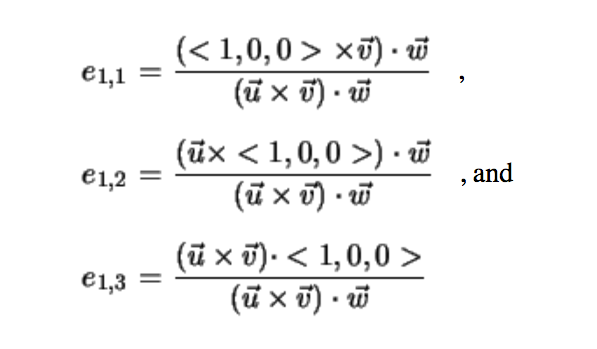 (u == v1, v == v2, w == v3 from previous slide)
Solving the Camera Transform
[e1,1    e1,2    e1,3   0]     [u.x  v.x  w.x  0]
[e2,1    e2,2    e2,3   0]     [u.y  v.y  w.y  0]
[e3,1    e3,2    e3,3   0] = [u.z   v.z  w.z  0]
[e4,1    e4,2    e4,3   1]     [u.t   v.t   w.t   1]
Where t = (0,0,0)-O
How do we know?: Cramer’s Rule + simplifications
Want to derive?:
	http://www.idav.ucdavis.edu/education/	GraphicsNotes/Camera-Transform/Camera-	Transform.html
Our goal
O
O
World space:
	Triangles in native Cartesian coordinates
	Camera located anywhere
Camera space:
	Camera located at origin, looking down -Z
	Triangle coordinates relative to camera frame
View Transform
z
y
x
Device space:
	All viewable objects within
	0<=x<=width, 0 <=y<=height
Screen space:
	All viewable objects within
	-1 <= x, y <= +1
Image space:
	All viewable objects within 
	-1 <= x,y,z <= +1
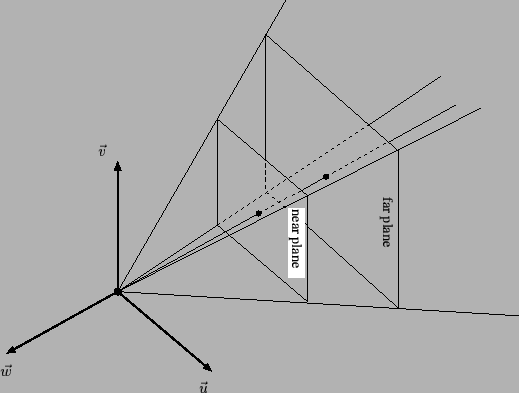 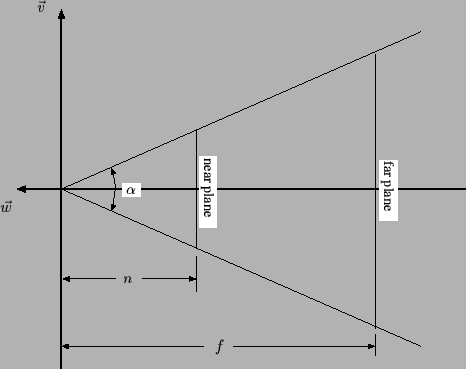 View Transformation
v = +1
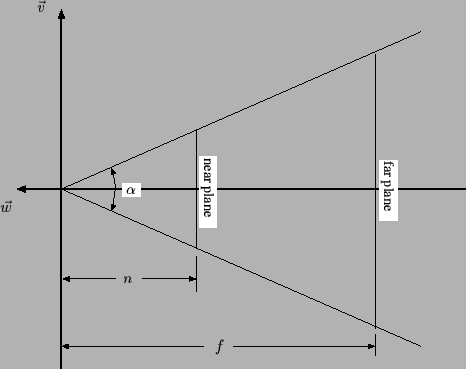 v = -1
w = +1
w = -1
The viewing transformation is not a combination of simple translations, rotations, scales or shears: it is more complex.
Derivation of Viewing Transformation
I personally don’t think it is a good use of class time to derive this matrix.
Well derived at:
http://www.idav.ucdavis.edu/education/GraphicsNotes/Viewing-Transformation/Viewing-Transformation.html
The View Transformation
Input parameters: (α, n, f)
Transforms view frustum to image space cube
View frustum: bounded by viewing pyramid and planes z=-n and z=-f
Image space cube: -1 <= u,v,w <= 1





Cotangent = 1/tangent
[cot(α/2)    0             0         0]
[0             cot(α/2)    0         0]
[0                0      (f+n)/(f-n)  -1]
[0                0        2fn/(f-n)   0]
Let’s do an example
Input parameters: (α, n, f) = (90, 5, 10)
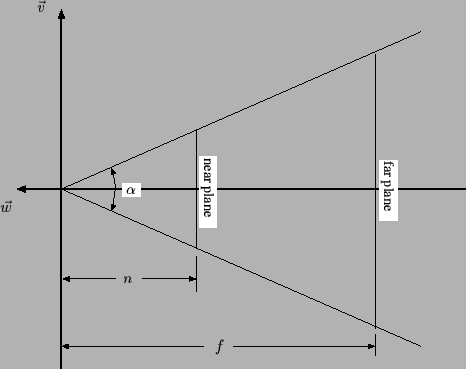 f=10
n=5
α=90
[cot(α/2)    0             0         0]
[0             cot(α/2)    0         0]
[0                0      (f+n)/(f-n)  -1]
[0                0        2fn/(f-n)   0]
Let’s do an example
Input parameters: (α, n, f) = (90, 5, 10)
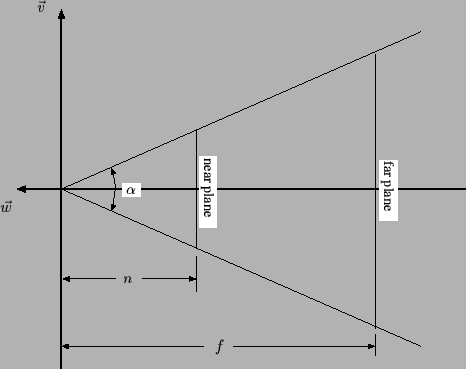 f=10
n=5
[1    0    0     0]
[0    1    0     0]
[0    0    3    -1]
[0    0   20   0]
α=90
Let’s do an example
Input parameters: (α, n, f) = (90, 5, 10)
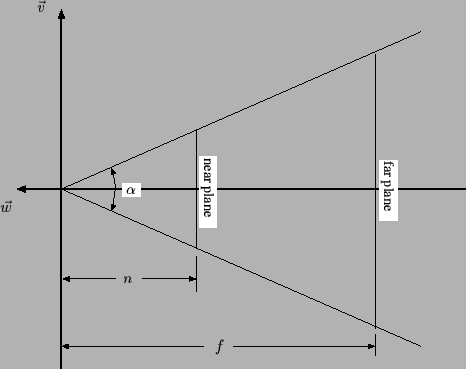 f=10
n=5
[1    0    0     0]
[0    1    0     0]
[0    0    3    -1]
[0    0   20   0]
α=90
Let’s multiply some points:
(0,7,-6,1)
(0,7,-8,1)
Let’s do an example
Input parameters: (α, n, f) = (90, 5, 10)
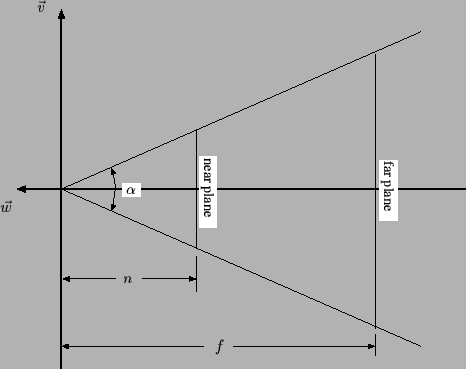 f=10
n=5
[1    0    0     0]
[0    1    0     0]
[0    0    3    -1]
[0    0   20   0]
α=90
Let’s multiply some points:
(0,7,-6,1) = (0,7,2,6) = (0, 1.16, 0.33)
(0,7,-8,1) = (0,7,-4,8) =  (0, 0.88, -0.5)
Let’s do an example
Input parameters: (α, n, f) = (90, 5, 10)
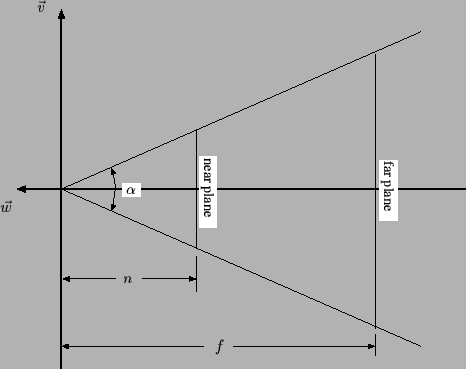 f=10
n=5
[1    0    0     0]
[0    1    0     0]
[0    0    3    -1]
[0    0   20   0]
α=90
More points:
(0,7,-4,1) = (0,7,8,4) = (0, 1.75, 2)
(0,7,-5,1) = (0,7,5,5) = (0, 1.4, 1)
(0,7,-6,1) = (0,7,2,6) = (0, 1.16, 0.33)
(0,7,-8,1) = (0,7,-4,8) =  (0, 0.88, -0.5)
(0,7,-10,1) = (0,7,-10,10) = (0, 0.7, -1)
(0,7,-11,1) = (0,7,-13,11) = (0, .63, -1.18)
View Transformation
v = +1
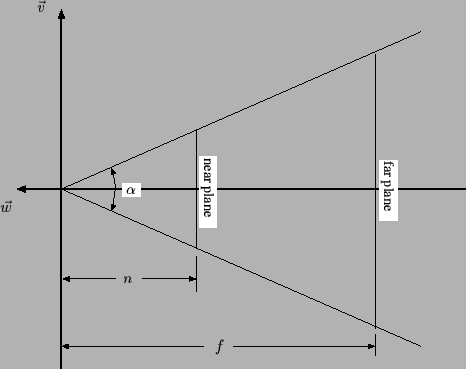 v = -1
w = +1
w = -1
The viewing transformation is not a combination of simple translations, rotations, scales or shears: it is more complex.
(0,1.75, 2)
(0,1.4, 1)
View Transformation
(0,1.16, 0.33)
(0,0.88,-0.5)
(0,0.7,-1)
v = +1
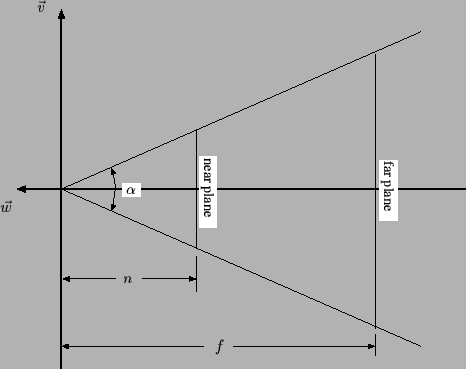 (0,0.63,-1.18)
v = -1
More points:
(0,7,-4,1) = (0,7,8,4) = (0, 1.75, 2)
(0,7,-5,1) = (0,7,5,5) = (0, 1.4, 1)
(0,7,-6,1) = (0,7,2,6) = (0, 1.16, 0.33)
(0,7,-8,1) = (0,7,-4,8) =  (0, 0.88, -0.5)
(0,7,-10,1) = (0,7,-10,10) = (0, 0.7, -1)
(0,7,-11,1) = (0,7,-13,11) = (0, .63, -1.18)
w = +1
w = -1
Note there is a non-linear relationship in W (“Z”).
Putting It All Together
How do we transform?
For a camera C,
Calculate Camera Frame
From Camera Frame, calculate Camera Transform
Calculate View Transform
Calculate Device Transform
Compose 3 Matrices into 1 Matrix (M)
For each triangle T, apply M to each vertex of T, then apply rasterization/zbuffer
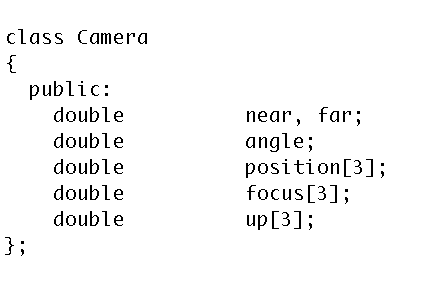 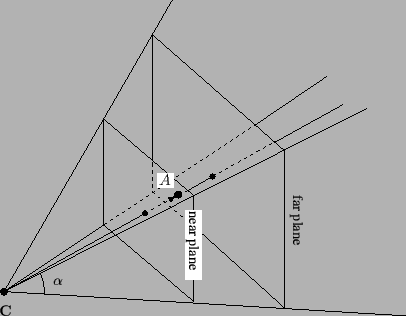 Project 1E
Project #1E (6%), Due Tues April 27th
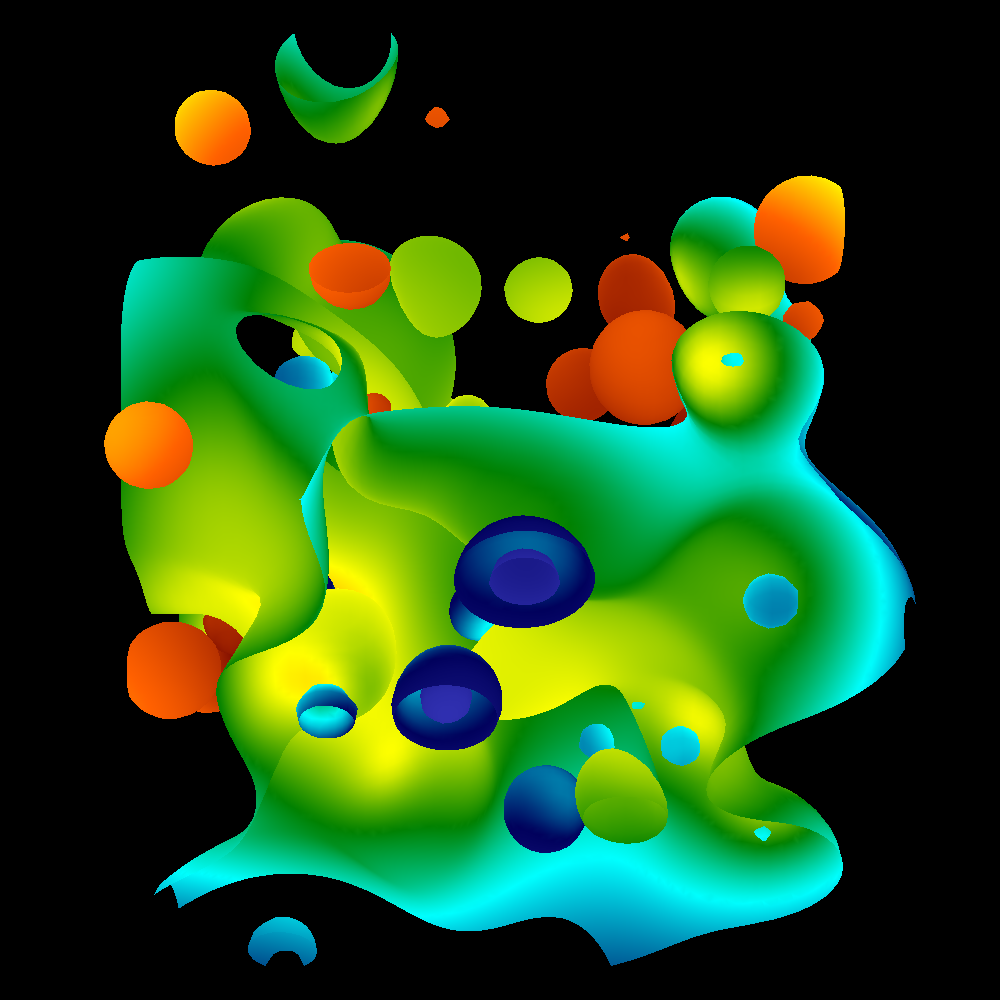 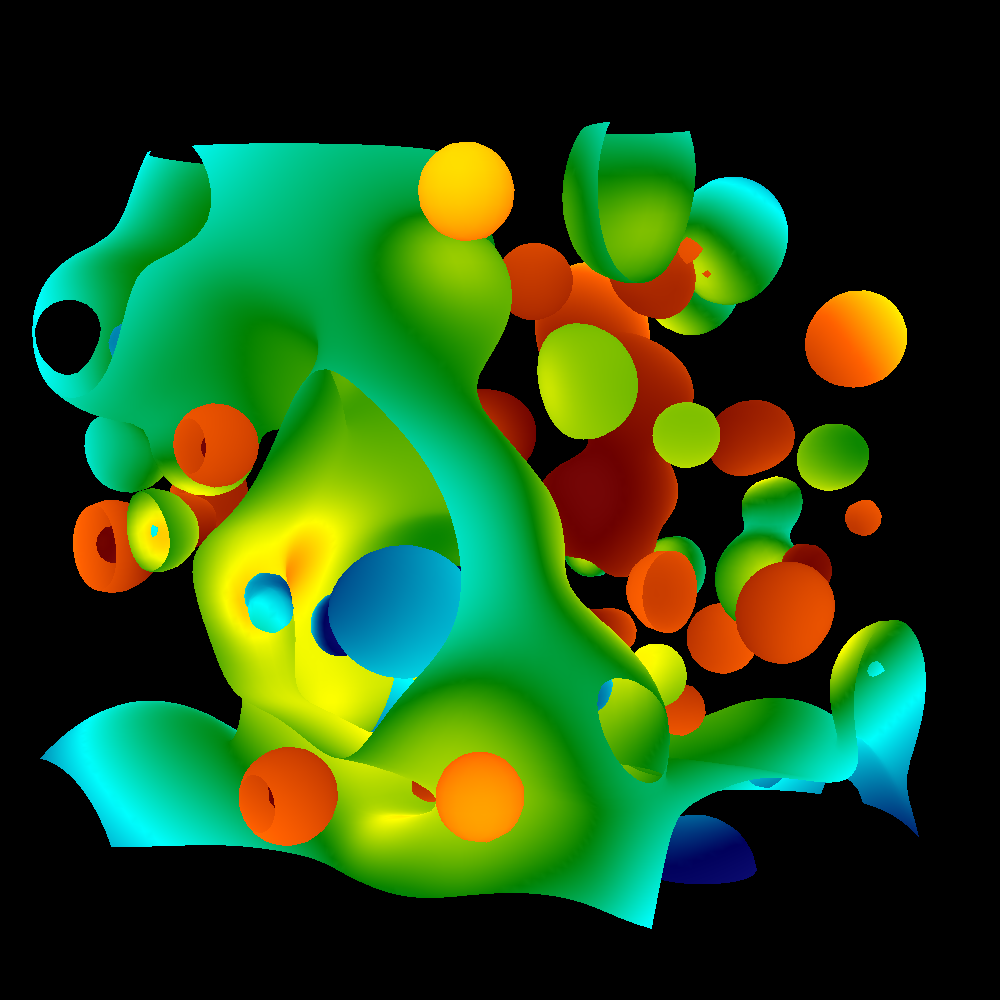 Goal: add arbitrary camera positions
Extend your project1D code
New: proj1e_geometry.vtk available on web (9MB), “reader1e.cxx”.
New: Matrix.cxx, Camera.cxx
No Cmake, project1E.cxx
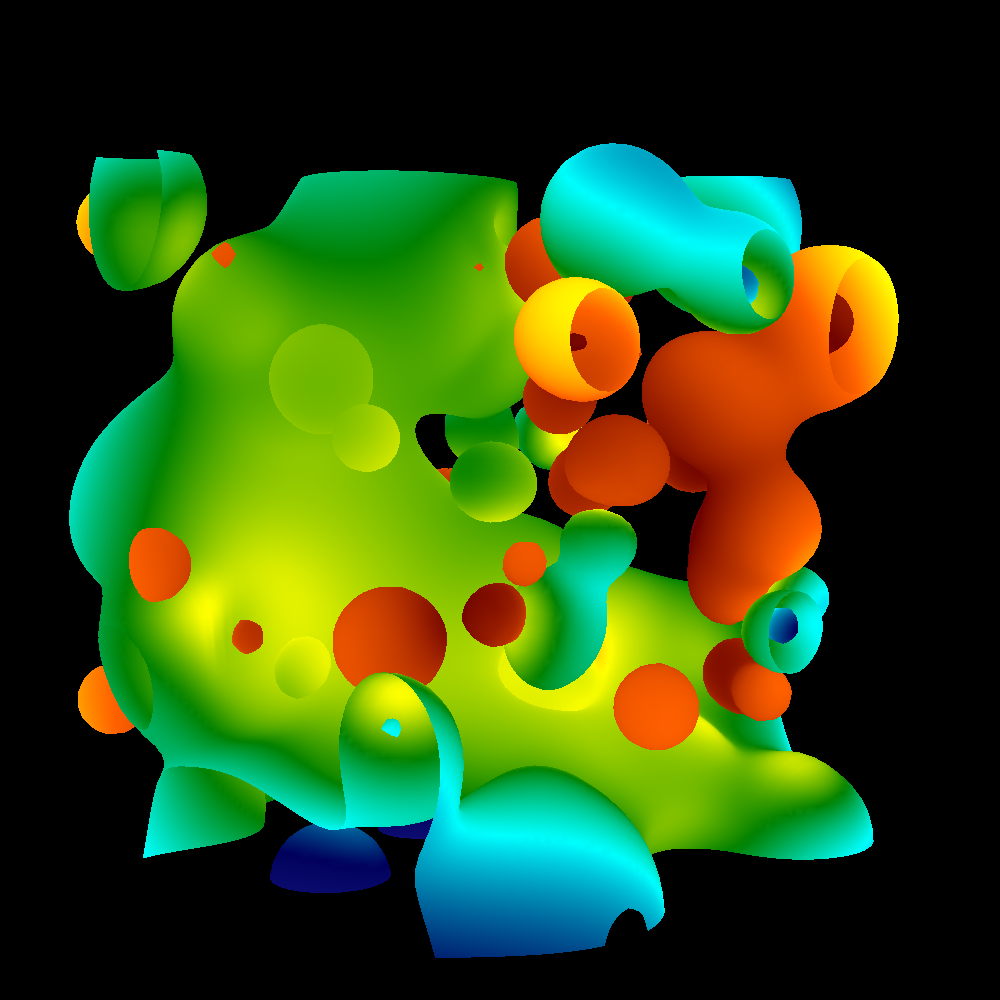 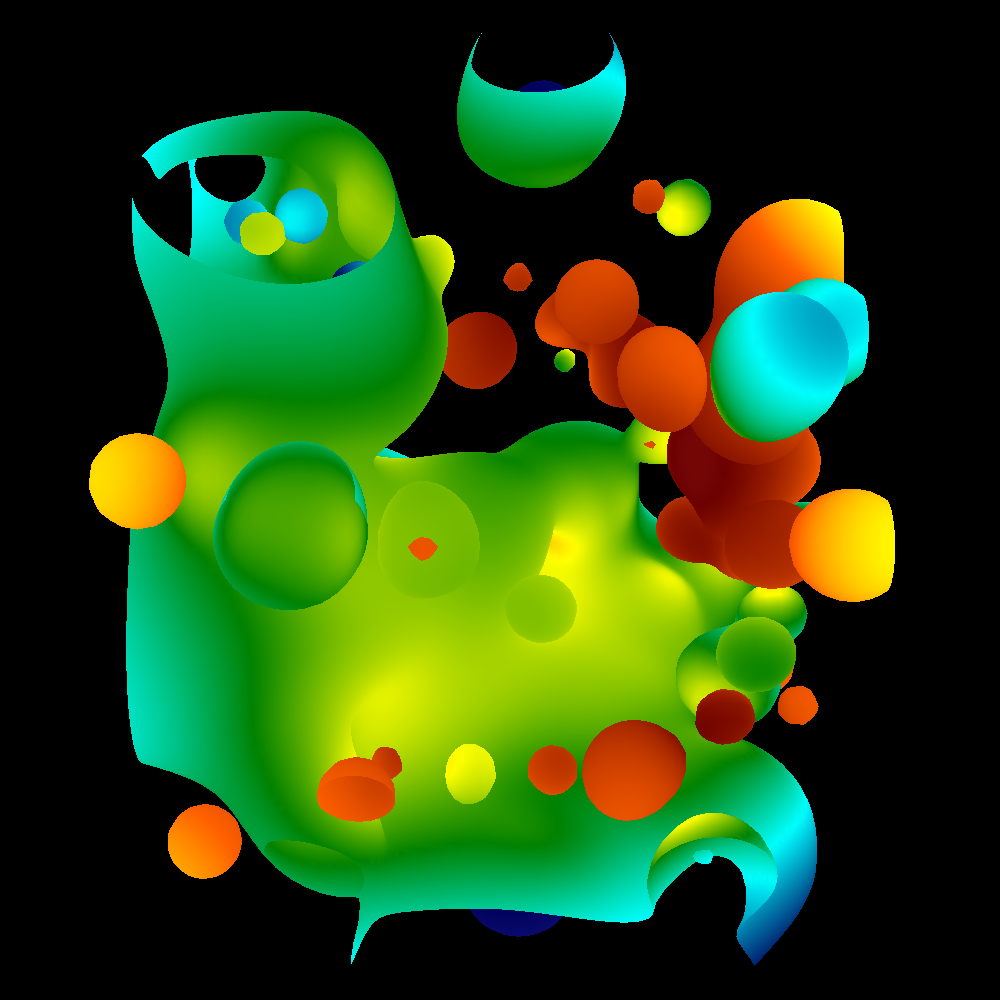 Project #1E, expanded
Matrix.cxx: complete
Methods:
class Matrix
{
  public:
    double          A[4][4];

    void            TransformPoint(const double *ptIn, double *ptOut);
    static Matrix   ComposeMatrices(const Matrix &, const Matrix &);
    void            Print(ostream &o);
};
Project #1E, expanded
Camera.cxx: you work on this
class Camera
{
  public:
    double          near, far;
    double          angle;
    double          position[3];
    double          focus[3];
    double          up[3];

    Matrix          ViewTransform(void) {;};
    Matrix          CameraTransform(void) {;};
    Matrix          DeviceTransform(void) {;};
    // Will probably need something for calculating Camera Frame as well
};

Also: GetCamera(int frame, int nFrames)
Project #1E, deliverables
Same as usual, but times 4
4 images, corresponding to
GetCamera(0, 1000)
GetCamera(250,1000)
GetCamera(500,1000)
GetCamera(750,1000)
If you want:
Generate all thousand images, make a movie
Then you should wait for 1F.  Then we will have shading too.
Project #1E, game plan
vector<Triangle> t = GetTriangles();
AllocateScreen();
for (int i = 0 ; i < 4 ; i++)
{   int f = 250*i;
    InitializeScreen();
    Camera c = GetCamera(f, 1000);
    TransformTrianglesToDeviceSpace(); // involves setting up and applying matrices 
                                                                //… if you modify vector<Triangle> t,
                                                                // remember to undo it later
    RenderTriangles();
    SaveImage();
}
Correct answers given for GetCamera(0, 1000)
Camera Frame: U = 0, 0.707107, -0.707107
Camera Frame: V = -0.816497, 0.408248, 0.408248
Camera Frame: W = 0.57735, 0.57735, 0.57735
Camera Frame: O = 40, 40, 40
Camera Transform
(0.0000000 -0.8164966 0.5773503 0.0000000)
(0.7071068 0.4082483 0.5773503 0.0000000)
(-0.7071068 0.4082483 0.5773503 0.0000000)
(0.0000000 0.0000000 -69.2820323 1.0000000)
View Transform
(3.7320508 0.0000000 0.0000000 0.0000000)
(0.0000000 3.7320508 0.0000000 0.0000000)
(0.0000000 0.0000000 1.0512821 -1.0000000)
(0.0000000 0.0000000 10.2564103 0.0000000)
Transformed 37.1132, 37.1132,37.1132, 1 to 0, 0,1
Transformed -75.4701, -75.4701,-75.4701, 1 to 0, 0,-1
Project #1E pitfalls
All vertex multiplications use 4D points.  Make sure you send in 4D points for input and output, or you will get weird memory errors.
Make sure you divide by w.
Project #1E, pitfalls
People often get a matrix confused with its transpose.  Use the method Matrix::Print() to make sure the matrix you are setting up is what you think it should be.  Also, remember the points are left multiplied, not right multiplied.
Regarding multiple renderings:
Don’t forget to initialize the screen between each render
If you modify the triangle in place to render, don’t forget to switch it back at the end of the render
Project #1F (8%), Due Monday May 3rd
Goal: add shading, movie